SBMS
Stored Battery Monitoring System

Critical Design Review
December 1st, 2021
ASEN 4018-012 Team 6

Customer:
EnerSys ABSL

Presenters:
Ian Adler, Ben Gavin, Devin Geegan, Jamie Henault, Evan Meany, Nathan Zhao

Additional Team Members:
Richard Folsom, Joseph Harrell, Shreeyash Nadella
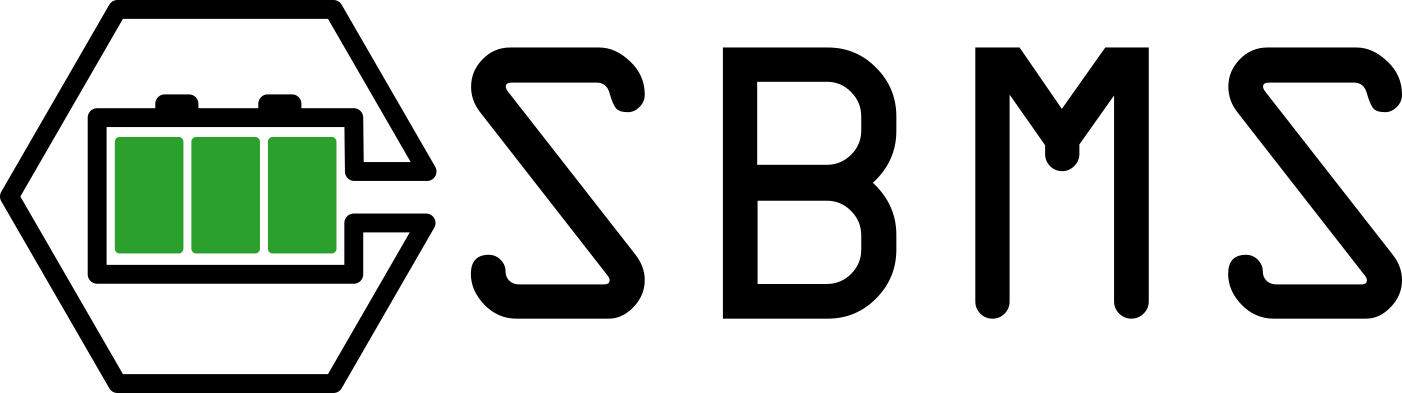 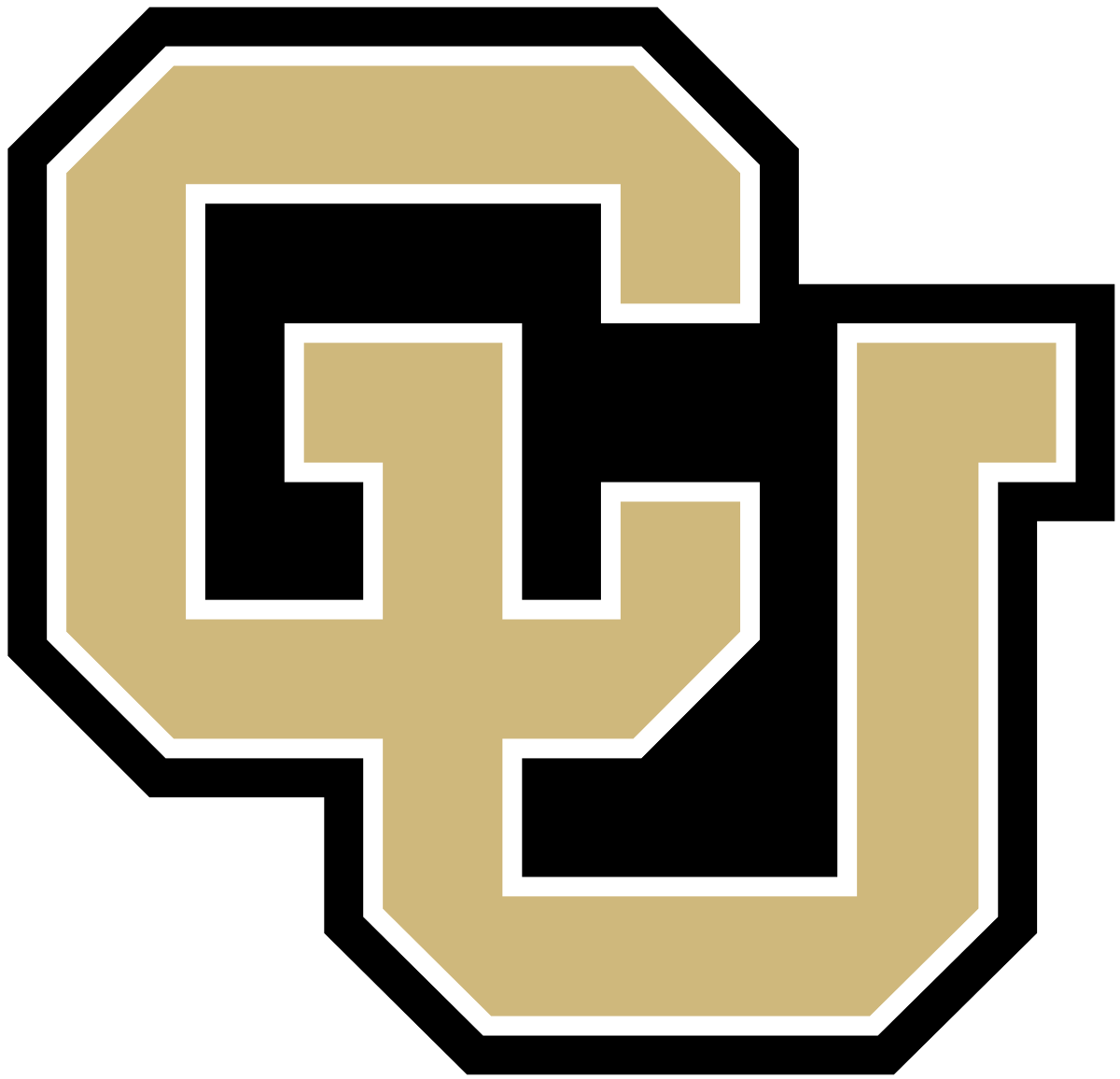 Presentation Outline
Project Purpose and Objectives
Design Solution
Critical Project Elements
Design Requirements Satisfaction
Wireless Communication & Software Design
Sensors & Electrical Design
External Power Source
Project Risks
Verification and Validation
Project Planning
2
Overview      Design Solution      CPEs      Requirements Satisfaction      Risks      Verification & Validation      Project Planning      References      Backup
Project Purpose and Objectives
Project Motivation
EnerSys ABSL batteries
Storage
Health Deterioration
Quality checks
Bagging Process
Time-consuming
Mission Statement:
SBMS shall measure the voltage of an 8S3P battery and the temperature of the 8S3P’s environment and wirelessly send this data to an on-site system
4
Overview      Design Solution      CPEs      Requirements Satisfaction      Risks      Verification & Validation      Project Planning      References      Backup
Concept of Operations (CONOPS)
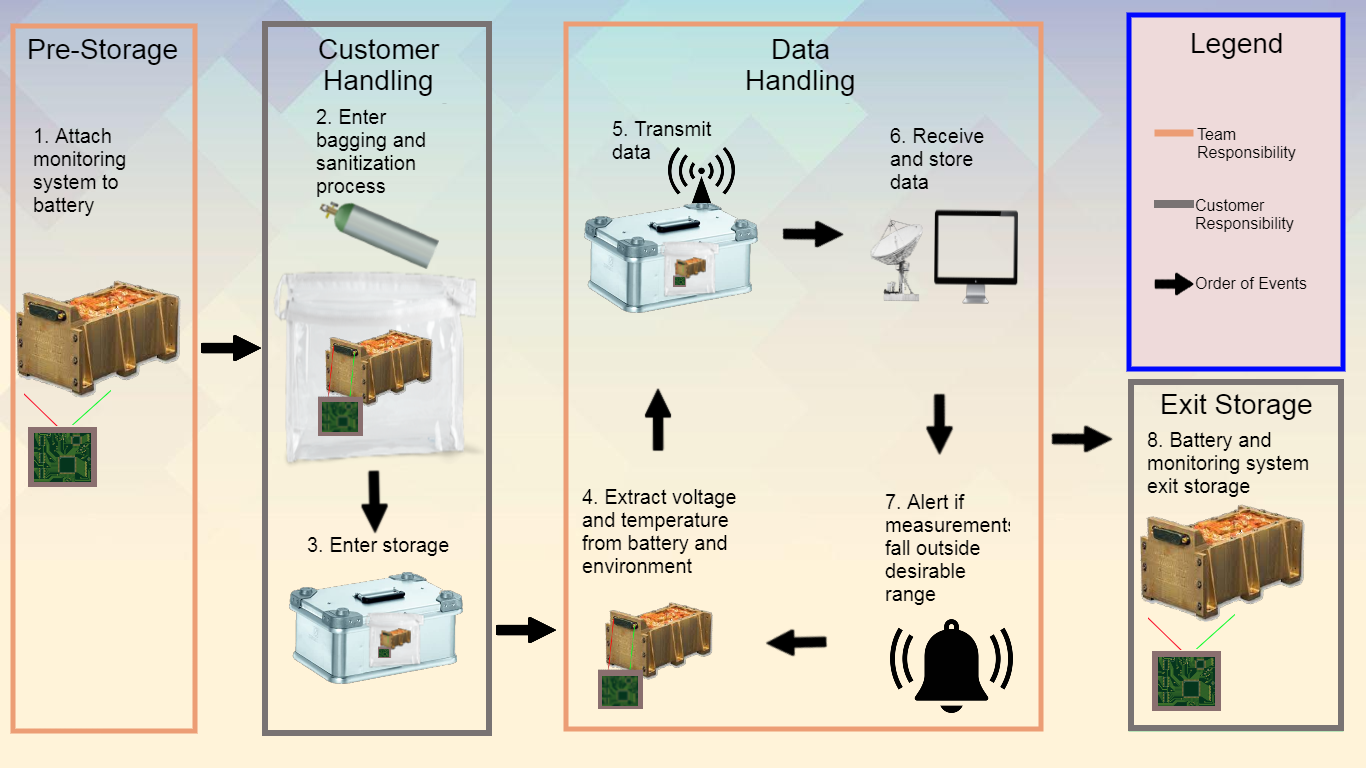 5
Overview      Design Solution      CPEs      Requirements Satisfaction      Risks      Verification & Validation      Project Planning      References      Backup
Design Solution
Baseline Design (Storage)
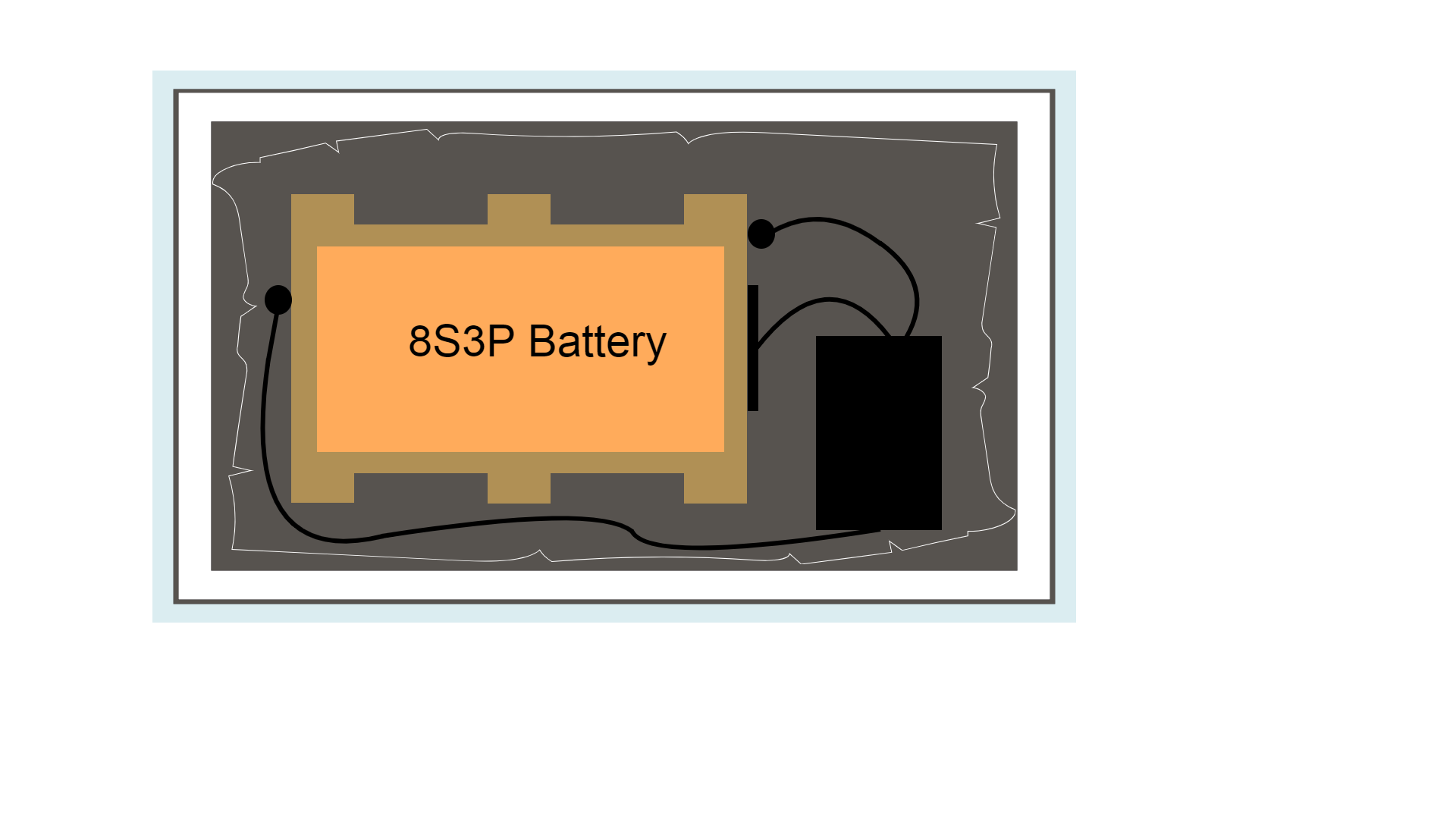 K470 Zarges Box
SMT172
25-pin dsub connector
SMT172
Monitoring System
Styrofoam Layer
Heat/Vacuum Sealed Bag
7
Overview      Design Solution      CPEs      Requirements Satisfaction      Risks      Verification & Validation      Project Planning      References      Backup
Baseline Design (Monitoring System)
Top-Down View
Bluetooth Low Energy
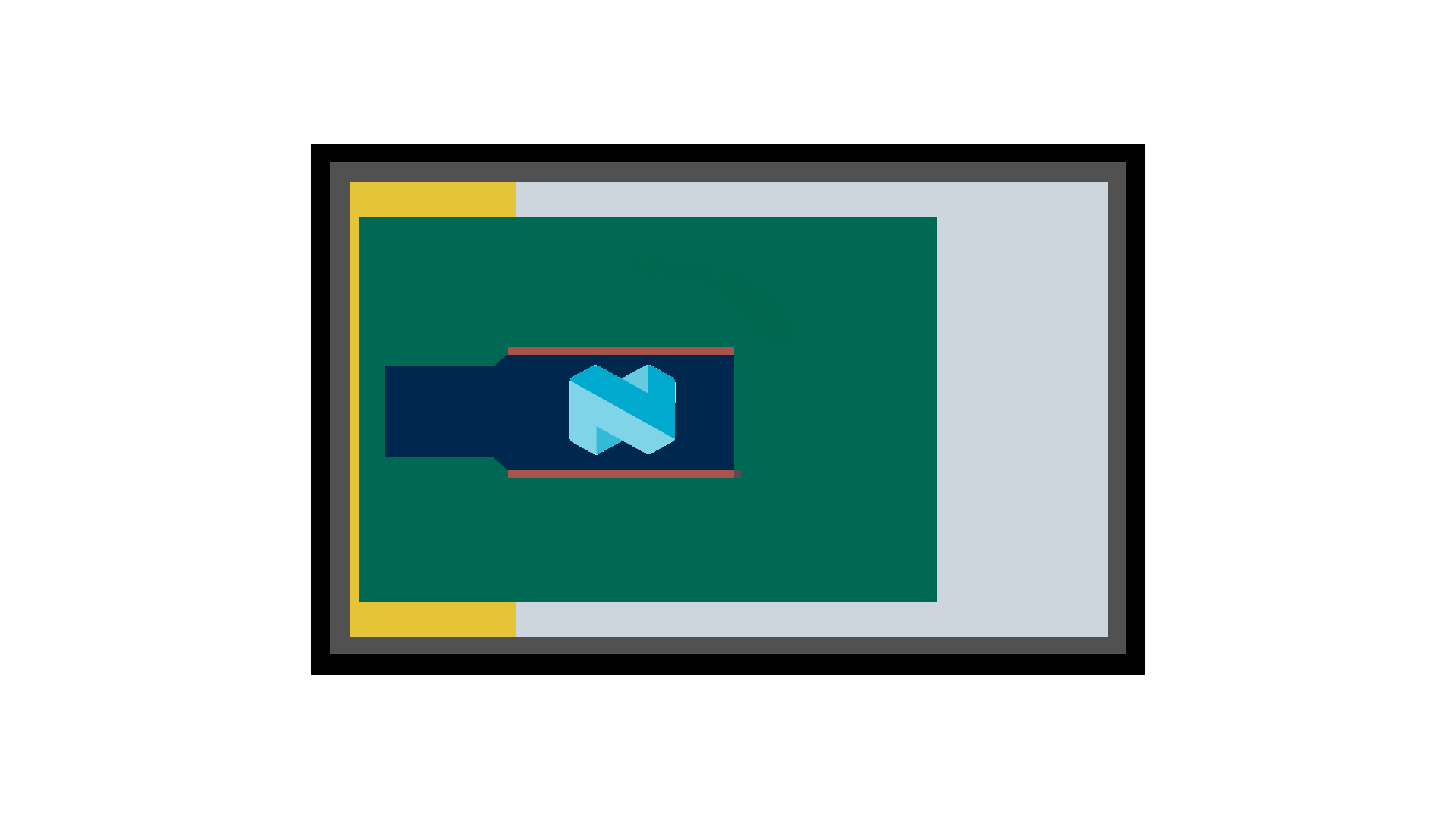 PCB with built-in voltage sensor and connections to 8S3P & SMT172 temp sensors
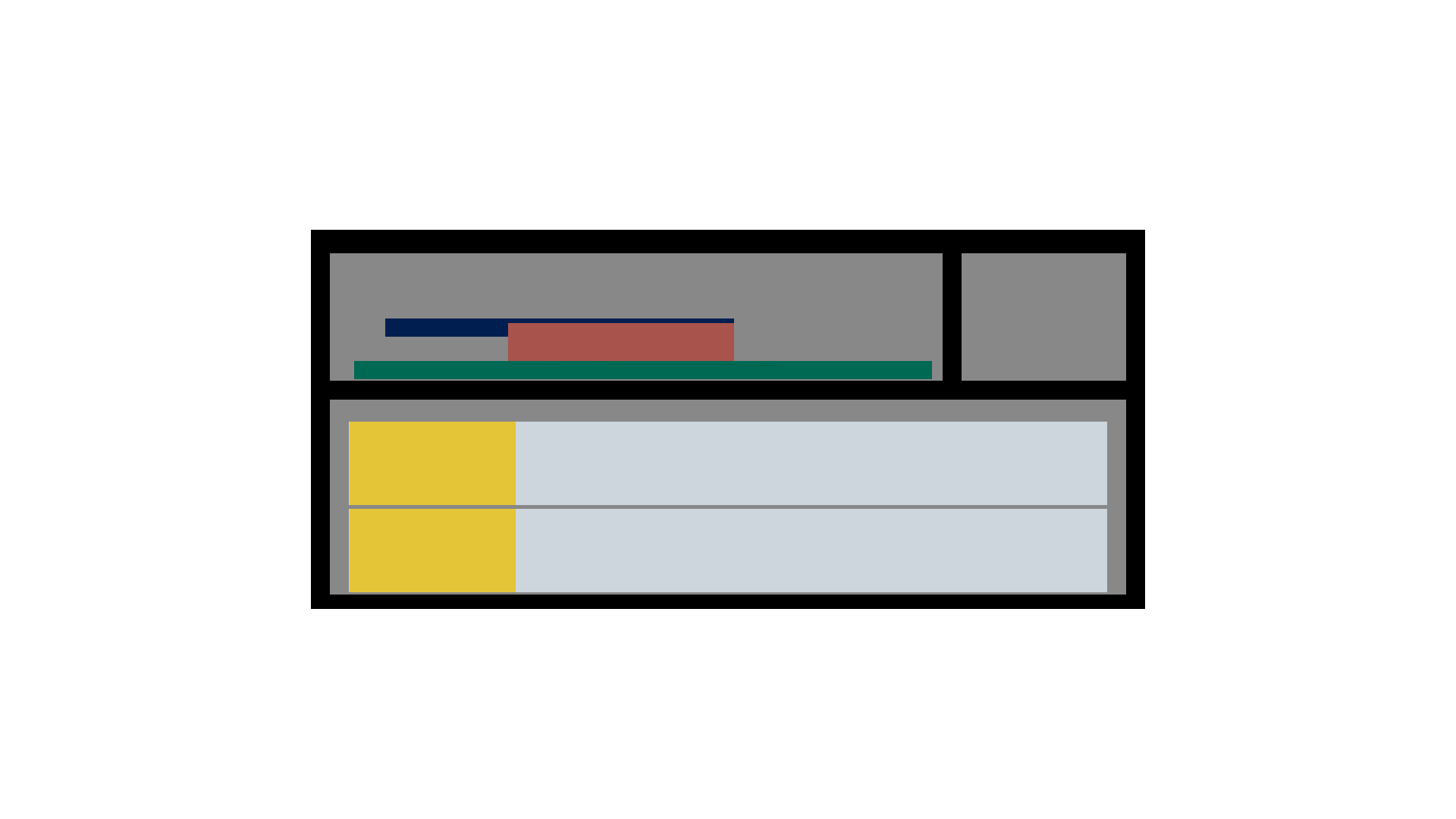 nrf52840
nrf52840
Side View
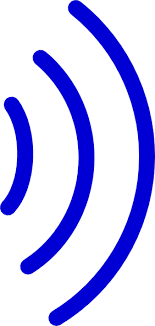 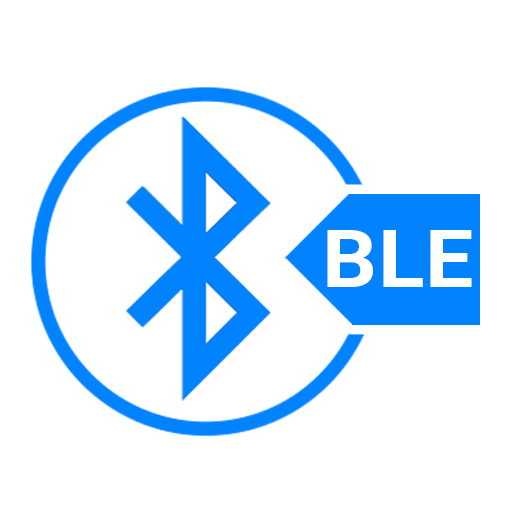 MiniBoost 5V
Custom
PCB
MakerFocus 10000 mAh Lithium Polymer Battery
MakerFocus 10000 mAh Lithium Polymer Battery
8
Overview      Design Solution      CPEs      Requirements Satisfaction      Risks      Verification & Validation      Project Planning      References      Backup
Baseline Design (Monitoring System)
Top-Down View
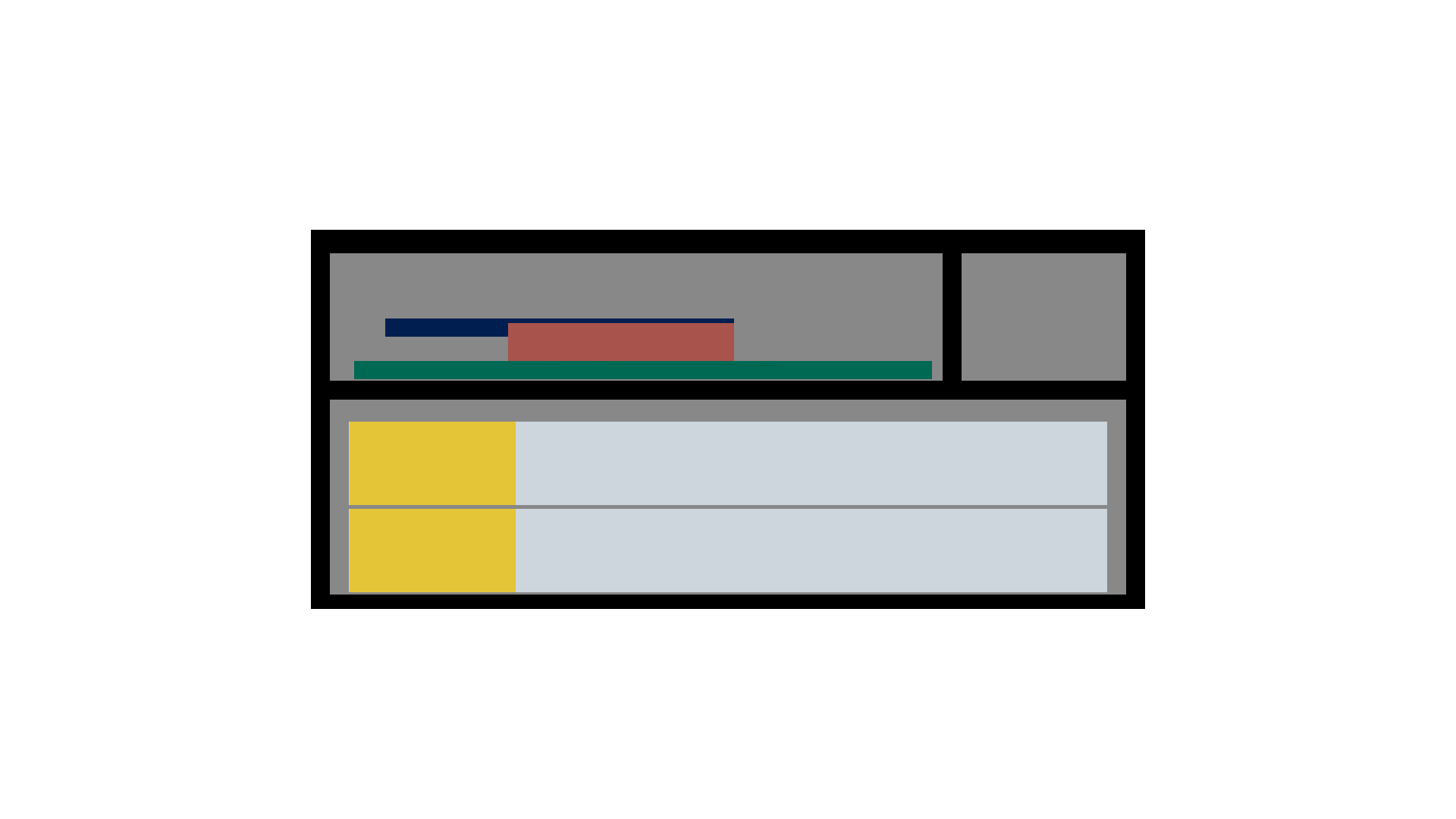 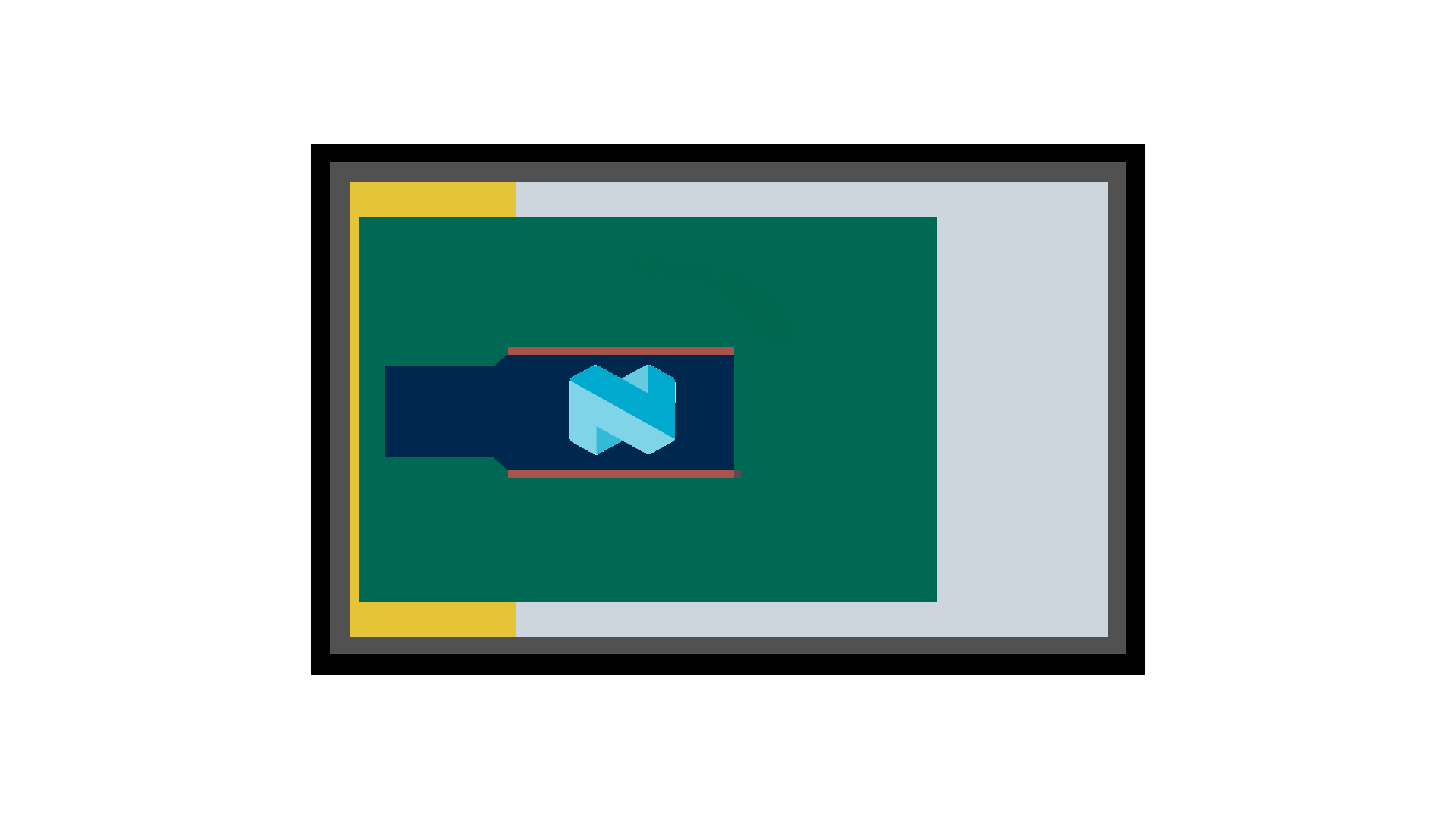 50.8 mm
46.04 mm
Side View
16.8 mm
21.9 mm
110 mm
50 mm
76.2 mm
15.24 mm
100 mm
11 mm
60 mm
110 mm
70 mm
9
Overview      Design Solution      CPEs      Requirements Satisfaction      Risks      Verification & Validation      Project Planning      References      Backup
EnerSys Storage Schematic
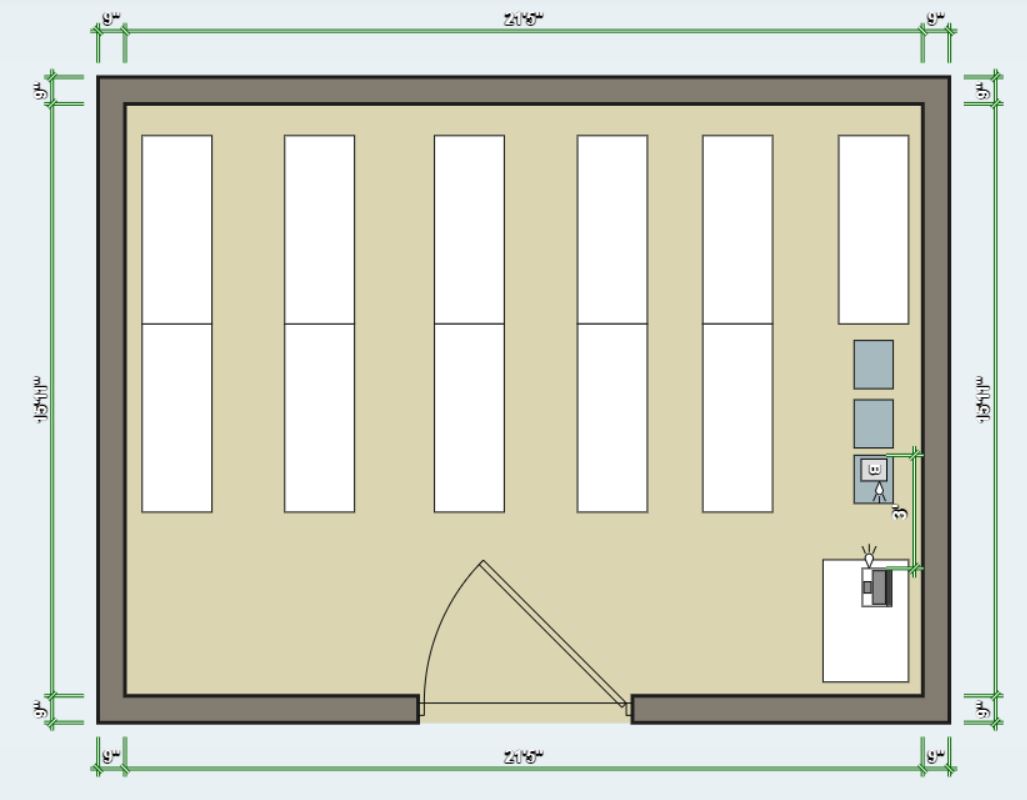 On-site computer is 3-15 ft from the stored battery
Temperature conditions are ~58°F (15°C)
Secondary Nordic dongle plugged into customer computer
10
Overview      Design Solution      CPEs      Requirements Satisfaction      Risks      Verification & Validation      Project Planning      References      Backup
Functional Block Diagram (FBD)
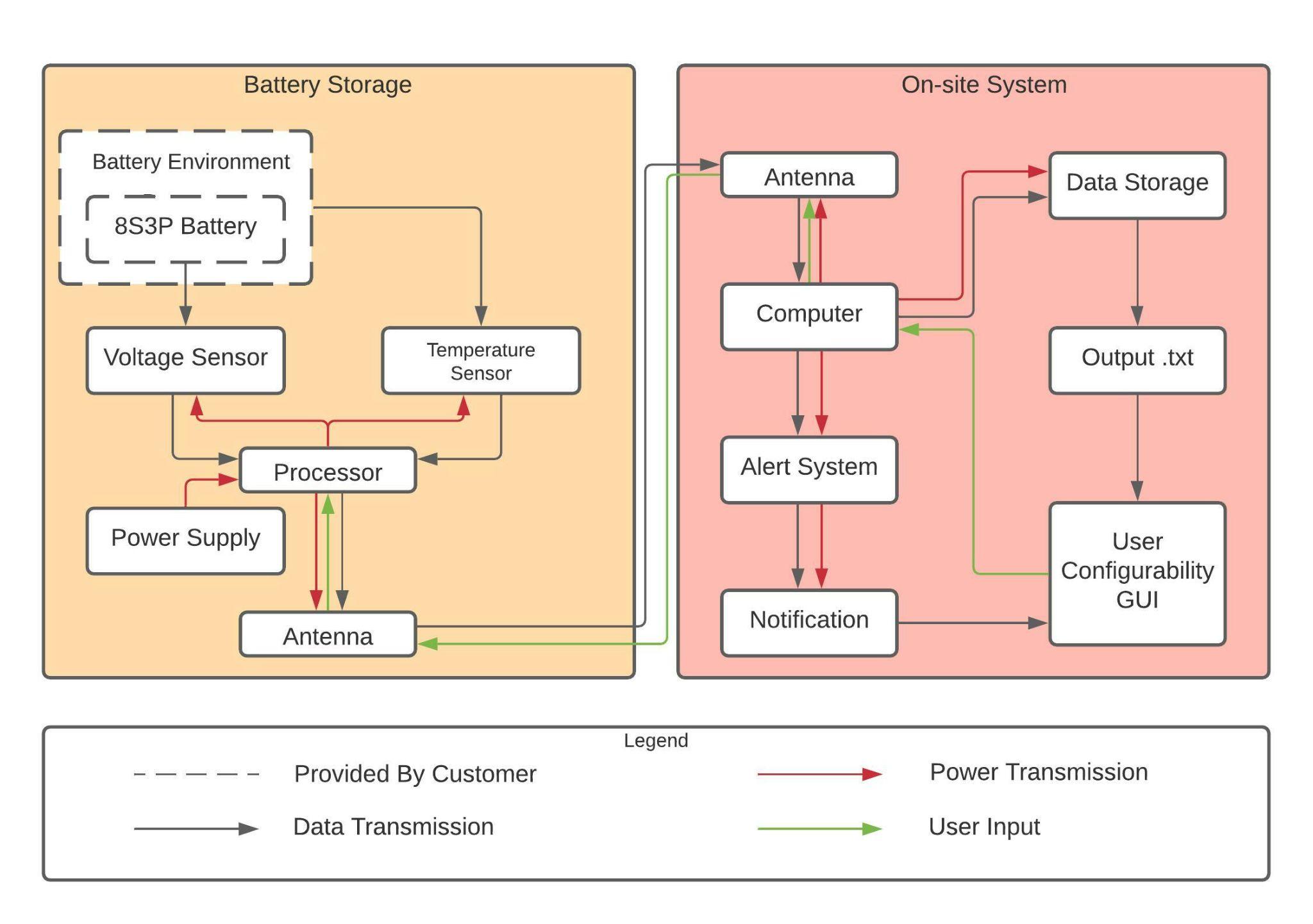 11
Overview      Design Solution      CPEs      Requirements Satisfaction      Risks      Verification & Validation      Project Planning      References      Backup
Critical Project Elements
System Critical Project Elements
13
Overview      Design Solution      CPEs      Requirements Satisfaction      Risks      Verification & Validation      Project Planning      References      Backup
Design Requirements Satisfaction
Driving Requirements
15
Overview      Design Solution      CPEs      Requirements Satisfaction      Risks      Verification & Validation      Project Planning      References      Backup
Wireless Communication Critical Experiments/Analyses
16
Overview      Design Solution      CPEs      Requirements Satisfaction      Risks      Verification & Validation      Project Planning      References      Backup
DR 5.4 & 5.5 Satisfaction [Communications Experiment]
DR 5.4: System shall send signals through the K470 Universal Aluminum Box 
DR 5.5: Data shall be transmitted over a distance of at least three feet
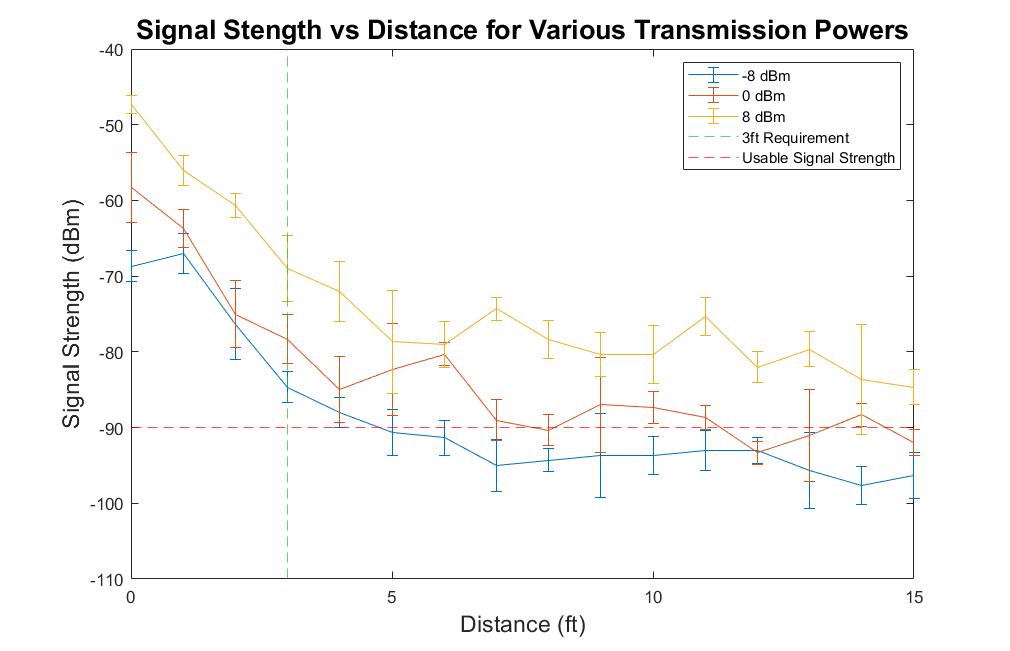 Flashed code to advertise out of ZARGES case
Tested the signal strength at different distances and transmission strengths
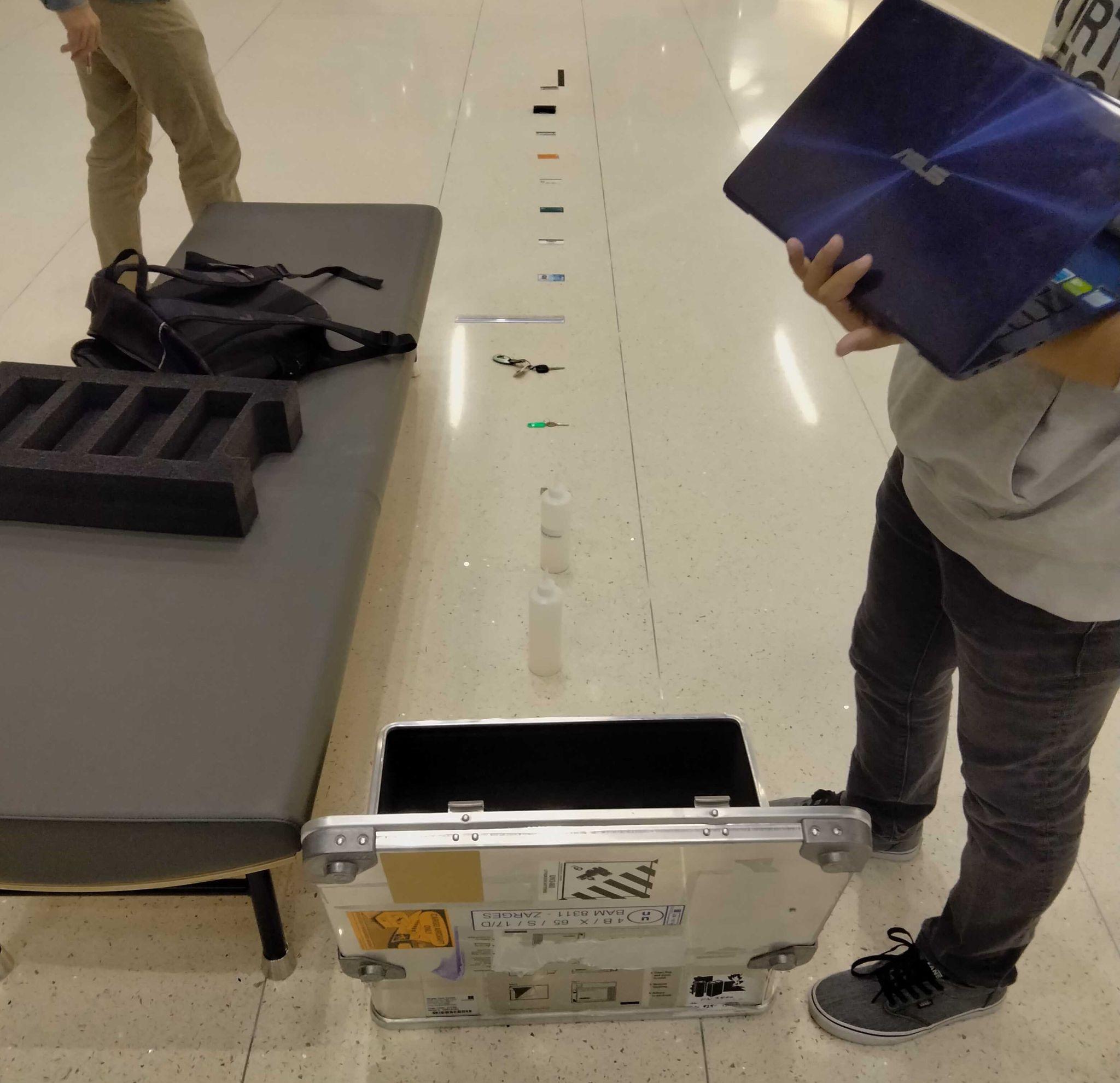 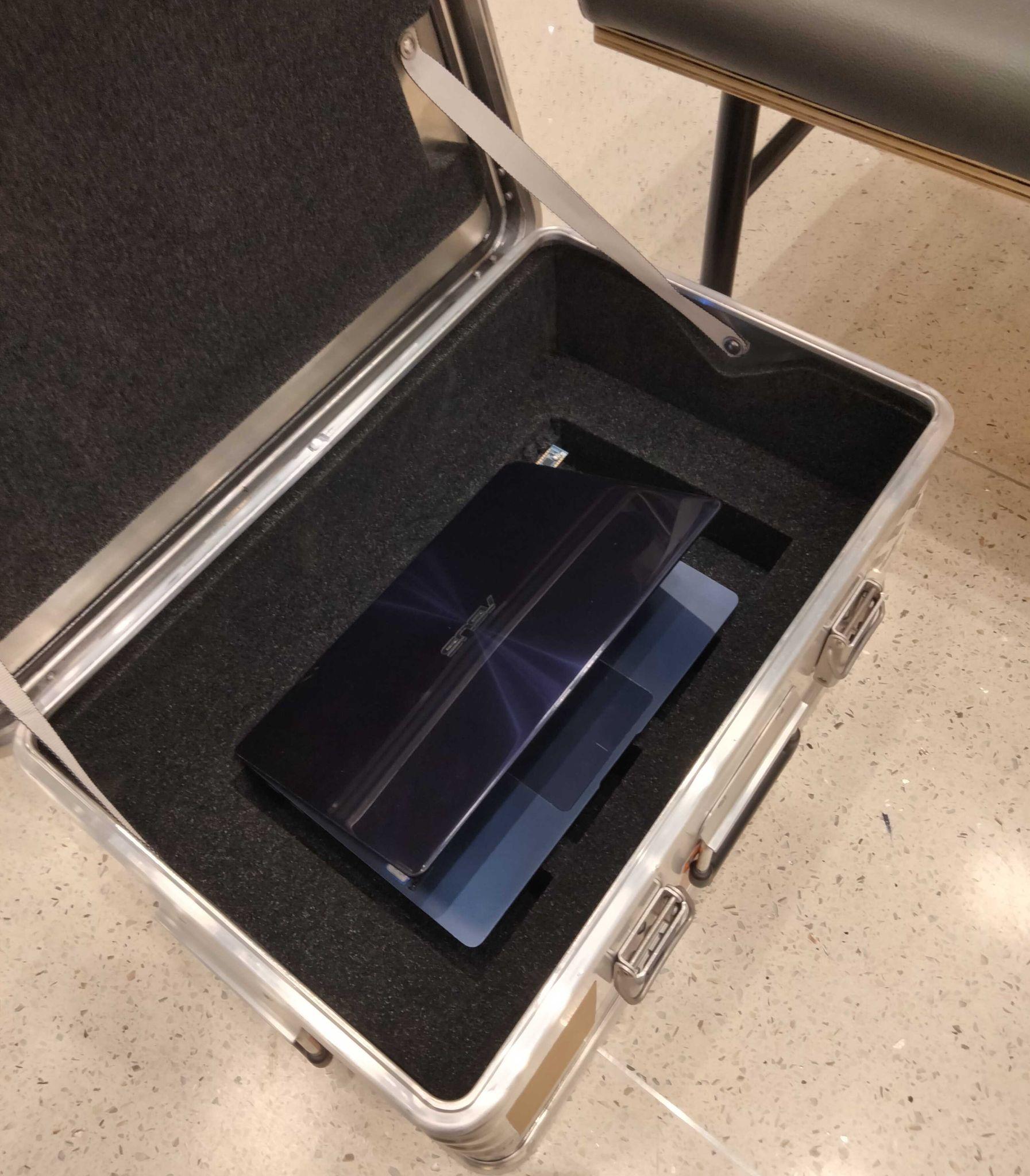 17
Overview      Design Solution      CPEs      Requirements Satisfaction      Risks      Verification & Validation      Project Planning      References      Backup
DR 5.2 & 5.3 Satisfaction [BLE Data Packet Format]
DR 5.2: System shall send/receive voltage measurements to on-site system wirelessly
DR 5.3: System shall send/receive temperature measurements to on-site system wirelessly
1B Preamble
4B Access Address
Protocol Data Unit
2B Header
4B MIC
1B OP
16B UUID
2B Length, Type
4B Volt/Temp Data
3B CRC
~37B Total
250 kbps Data Rate
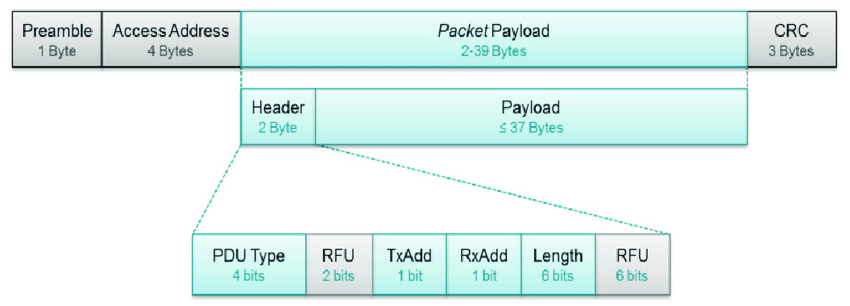 BLE Packet Format[22]
18
Overview      Design Solution      CPEs      Requirements Satisfaction      Risks      Verification & Validation      Project Planning      References      Backup
DR 5.1, 7.1, & 7.2 Satisfaction [In-Box Code Flow]
DR 5.1: Data communication process shall be autonomous
DR 7.1: System shall save raw data
DR 7.2: Data shall be sent once an hour by default configuration
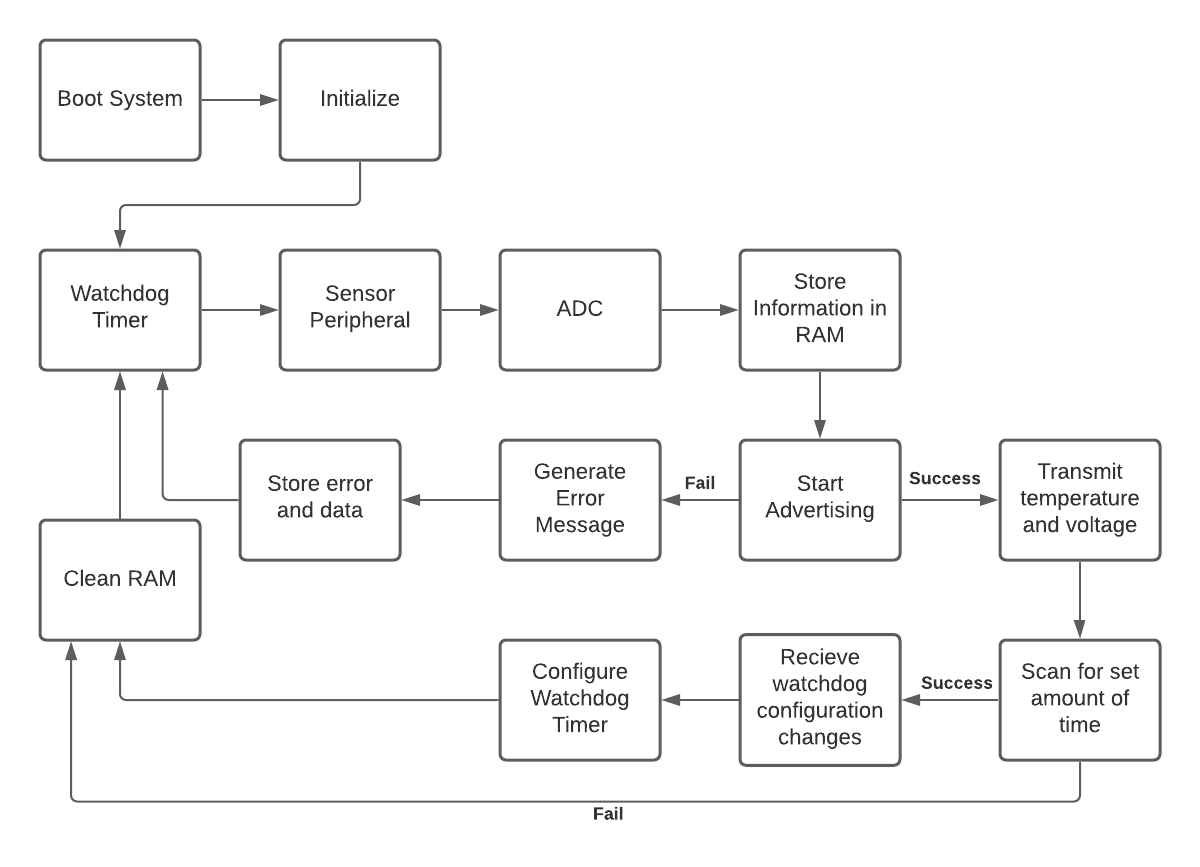 19
Overview      Design Solution      CPEs      Requirements Satisfaction      Risks      Verification & Validation      Project Planning      References      Backup
DR 5.1, 7.1, & 7.2 Satisfaction [On-Site Code Flow]
DR 5.1: Data communication process shall be autonomous
DR 7.1: System shall save raw data
DR 7.2: Data shall be sent once an hour by default configuration
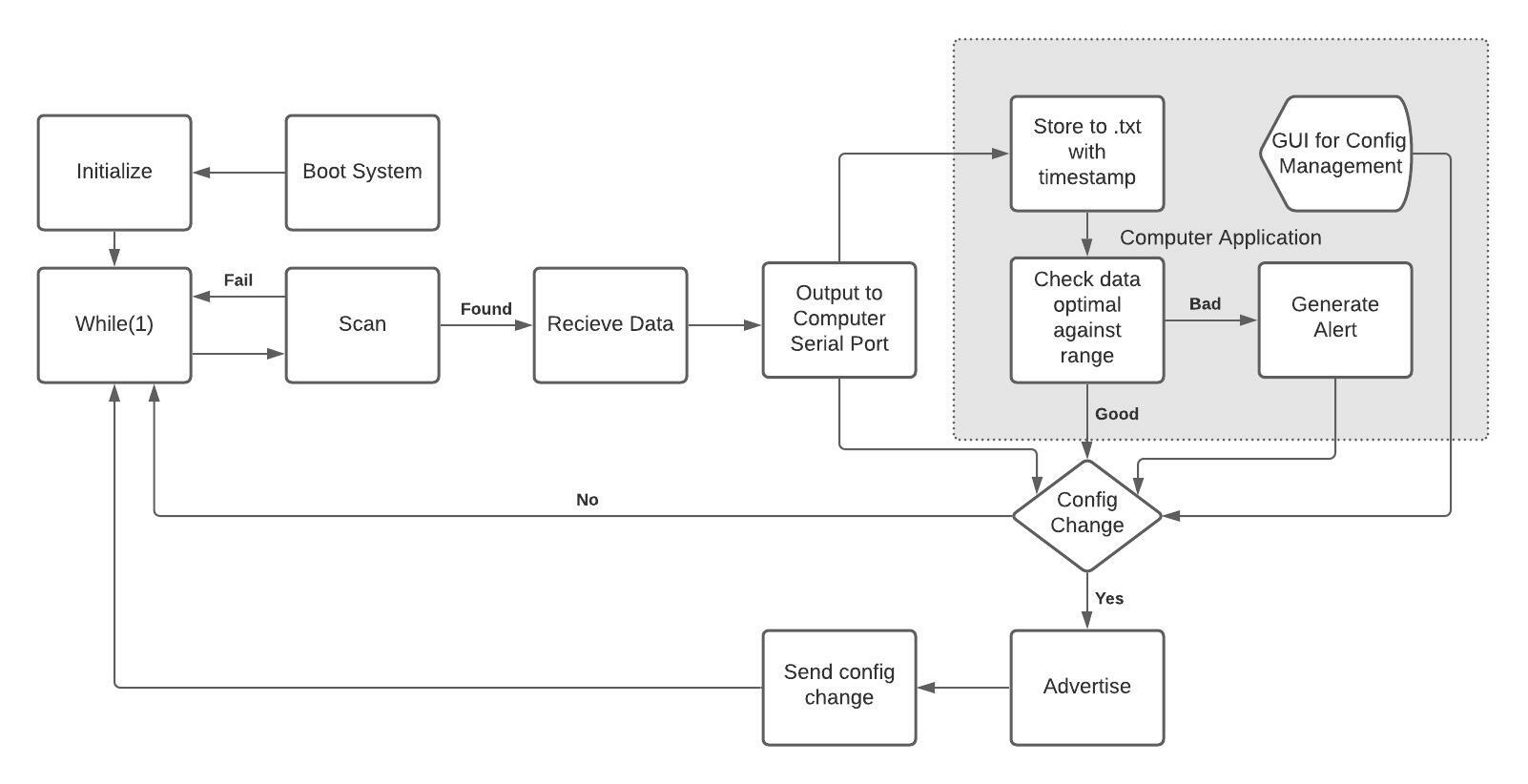 20
Overview      Design Solution      CPEs      Requirements Satisfaction      Risks      Verification & Validation      Project Planning      References      Backup
Communication Requirement Satisfaction Summary
21
Overview      Design Solution      CPEs      Requirements Satisfaction      Risks      Verification & Validation      Project Planning      References      Backup
Electronics and Power Source Critical Analyses
22
Overview      Design Solution      CPEs      Requirements Satisfaction      Risks      Verification & Validation      Project Planning      References      Backup
Electrical Wiring Diagram
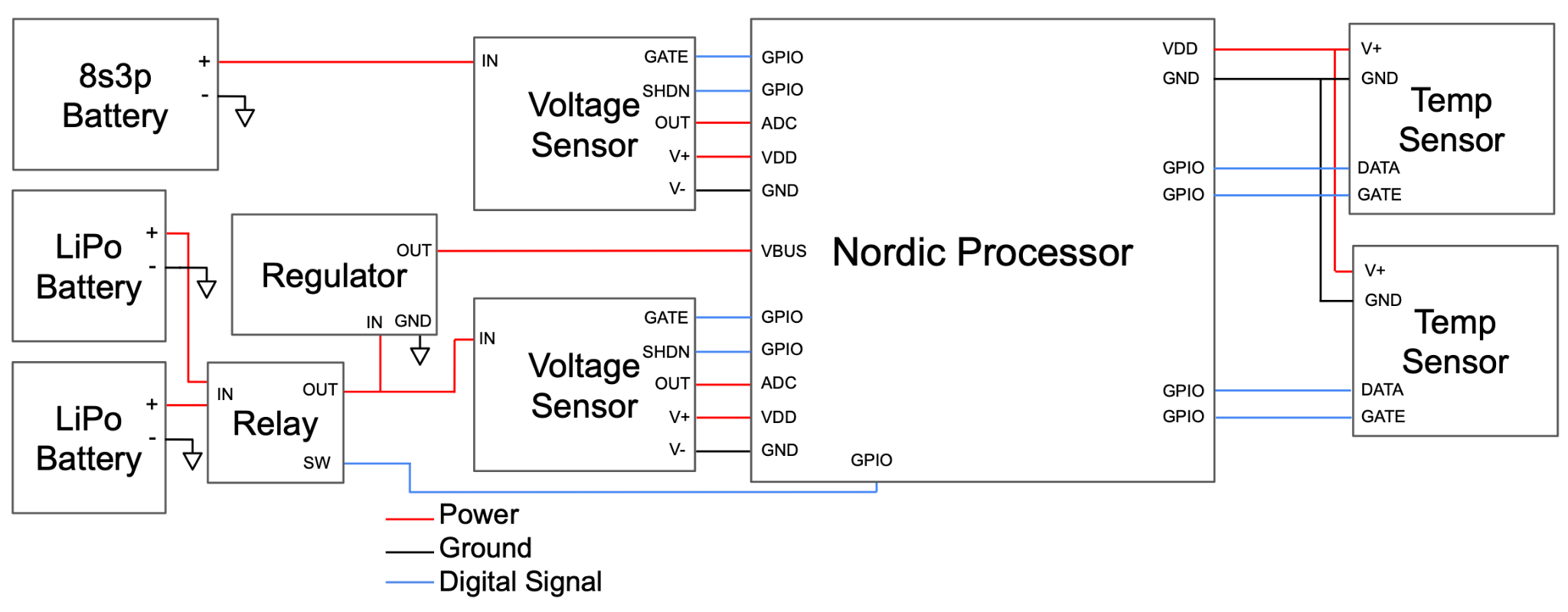 23
Overview      Design Solution      CPEs      Requirements Satisfaction      Risks      Verification & Validation      Project Planning      References      Backup
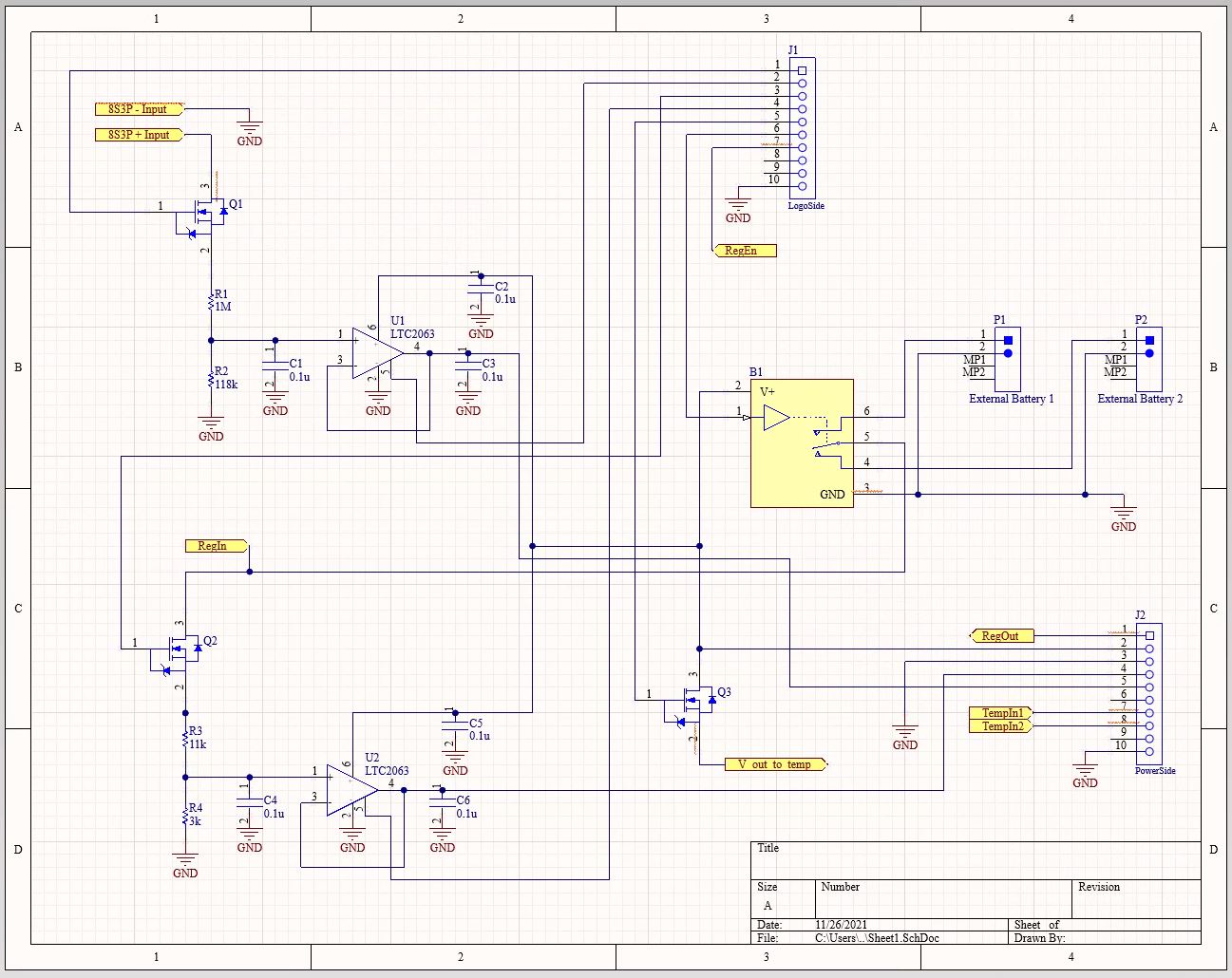 Circuit Schematic
24
Overview      Design Solution      CPEs      Requirements Satisfaction      Risks      Verification & Validation      Project Planning      References      Backup
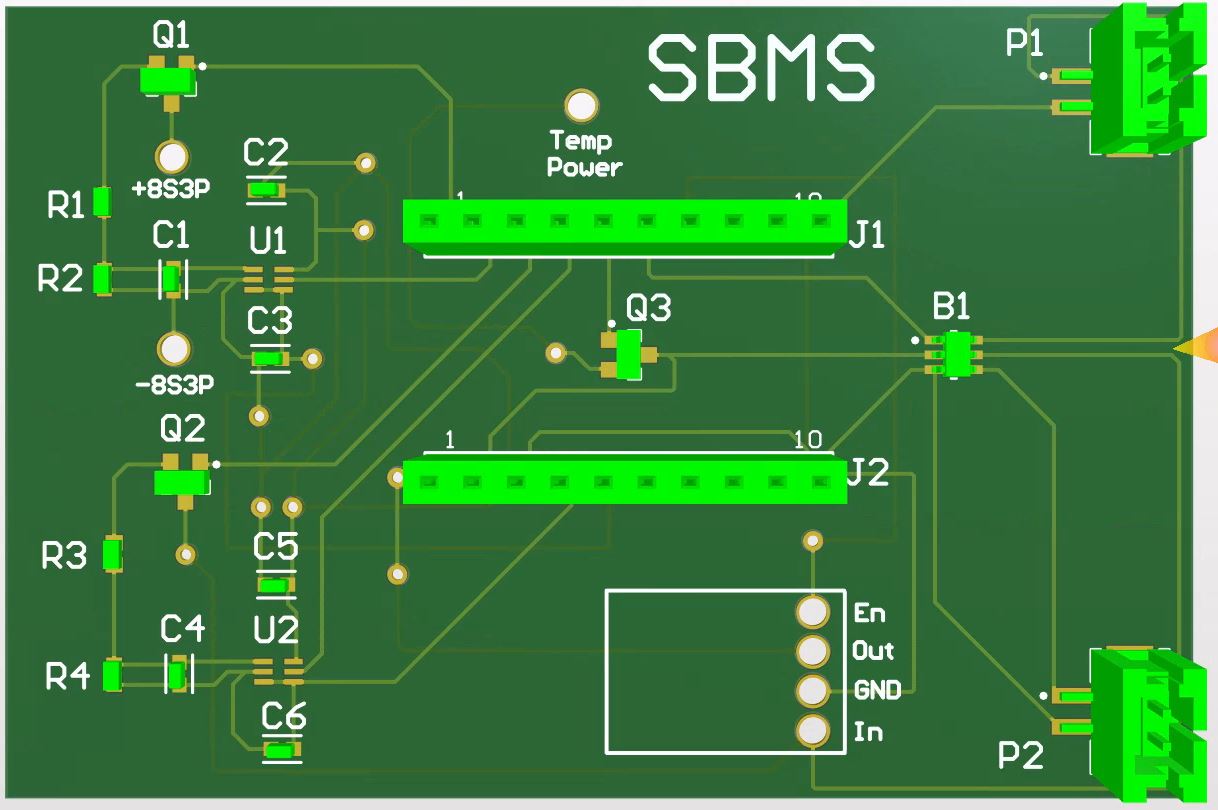 PCB Design
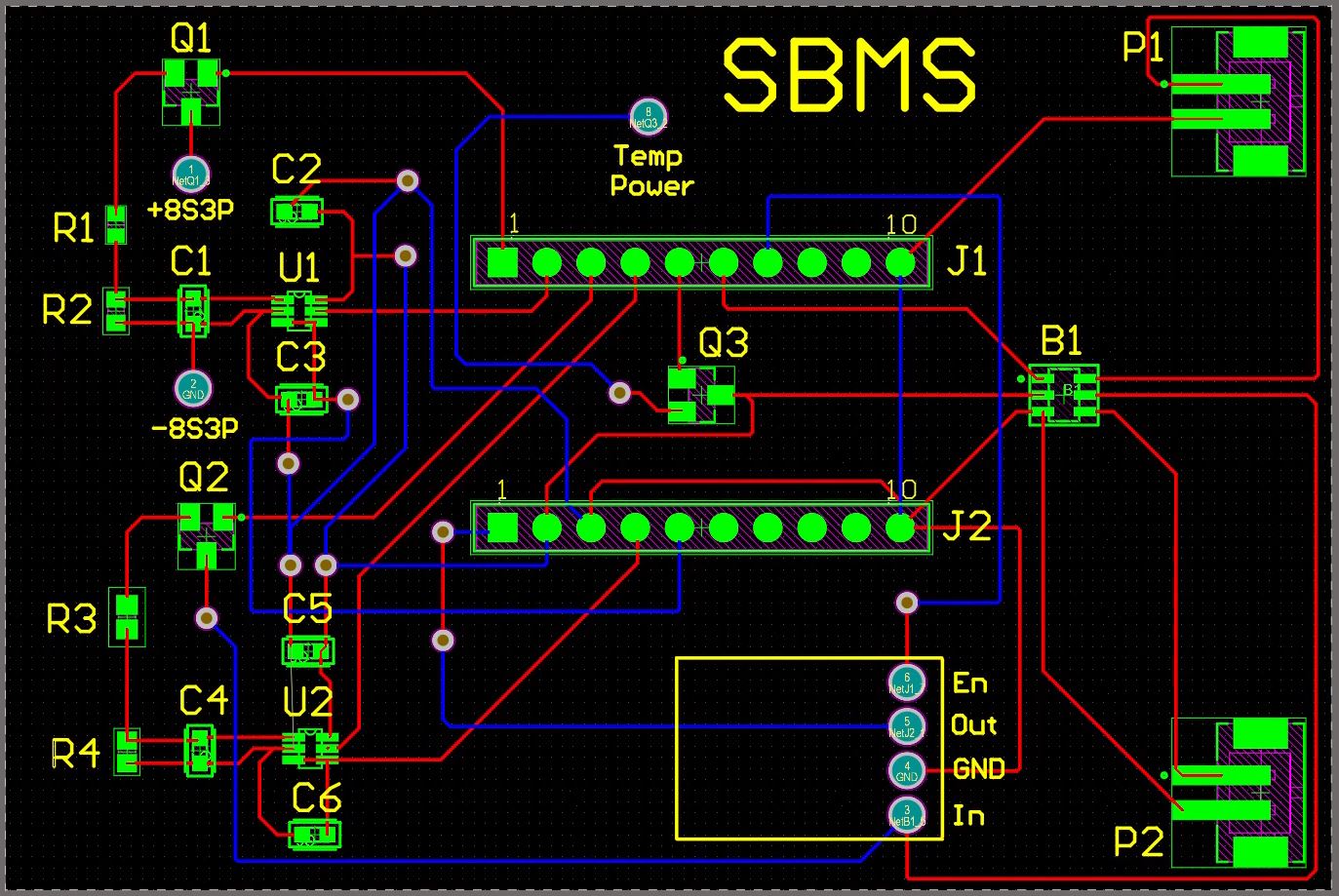 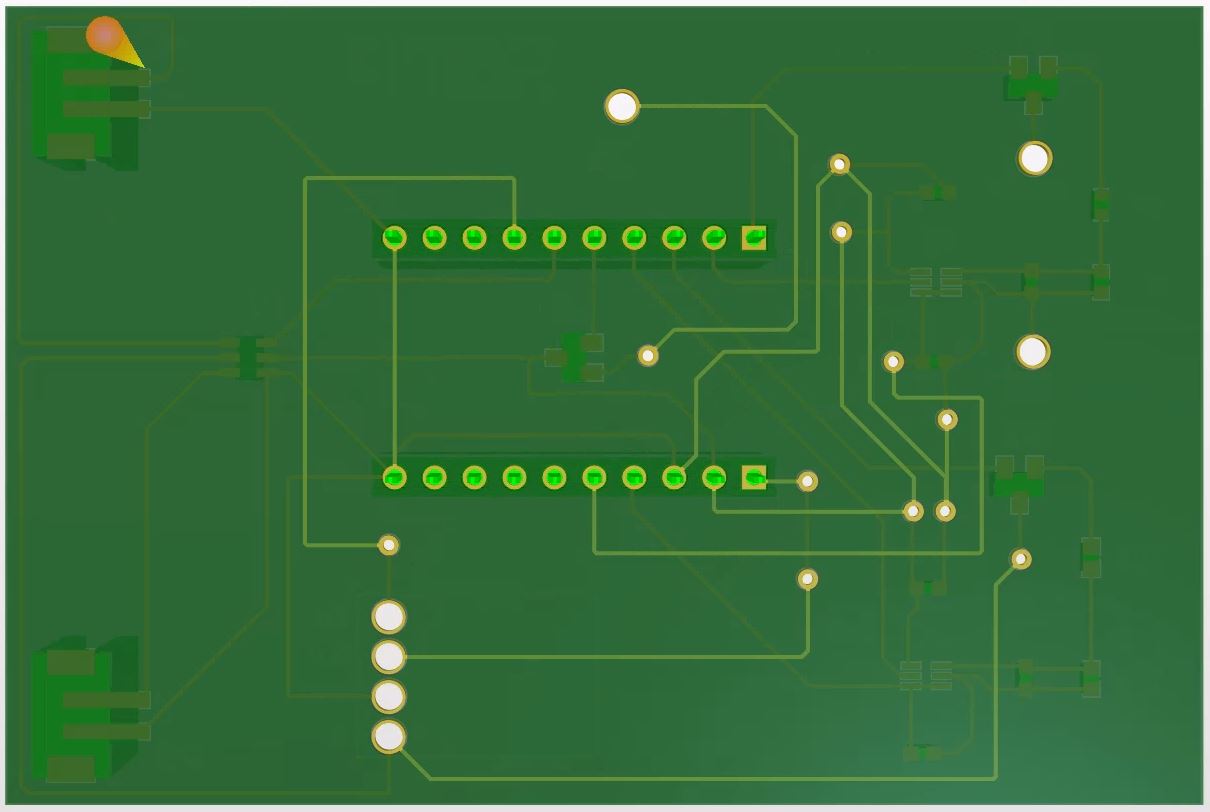 25
Overview      Design Solution      CPEs      Requirements Satisfaction      Risks      Verification & Validation      Project Planning      References      Backup
DR 1.1, 1.2, 2.1 & 2.2 Satisfaction [Sensor Range & Accuracy]
DR 1.1: Voltage sensor shall have a range of at least 20-33.6V
DR 1.2: Voltage sensor shall have a sensitivity of 0.1V
DR 2.1: Temperature sensor shall have a range of at least 0-20oC
DR 2.2: Temperature sensor shall have a sensitivity of 0.1oC
Temperature Error Chart From Manufacturer[4]:
Voltage Sensor Error Model Results:
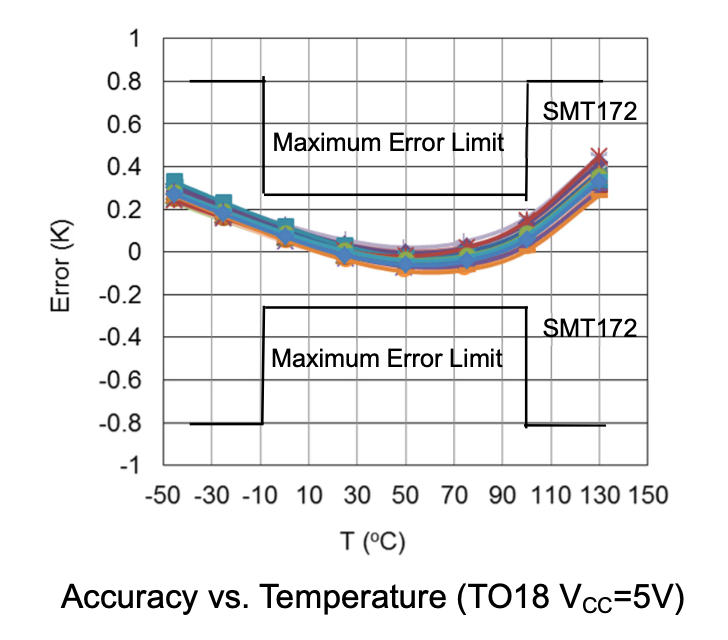 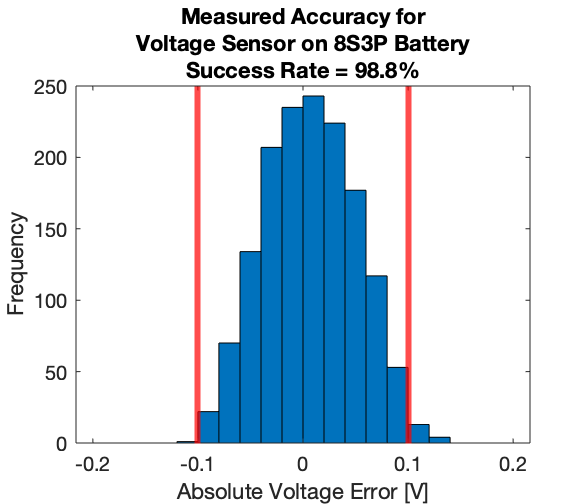 26
Overview      Design Solution      CPEs      Requirements Satisfaction      Risks      Verification & Validation      Project Planning      References      Backup
DR 6.1 Satisfaction [Power Supply Lifetime]
DR 6.1: External battery shall operate for one year without charging
System will have a backup battery selected with a digitally controlled SPDT IC switch
Switch output will be fed into a voltage sensor so the processor can monitor its power source
The MAX4544 chip is ideal with its nanoamp supply and leakage currents[16]
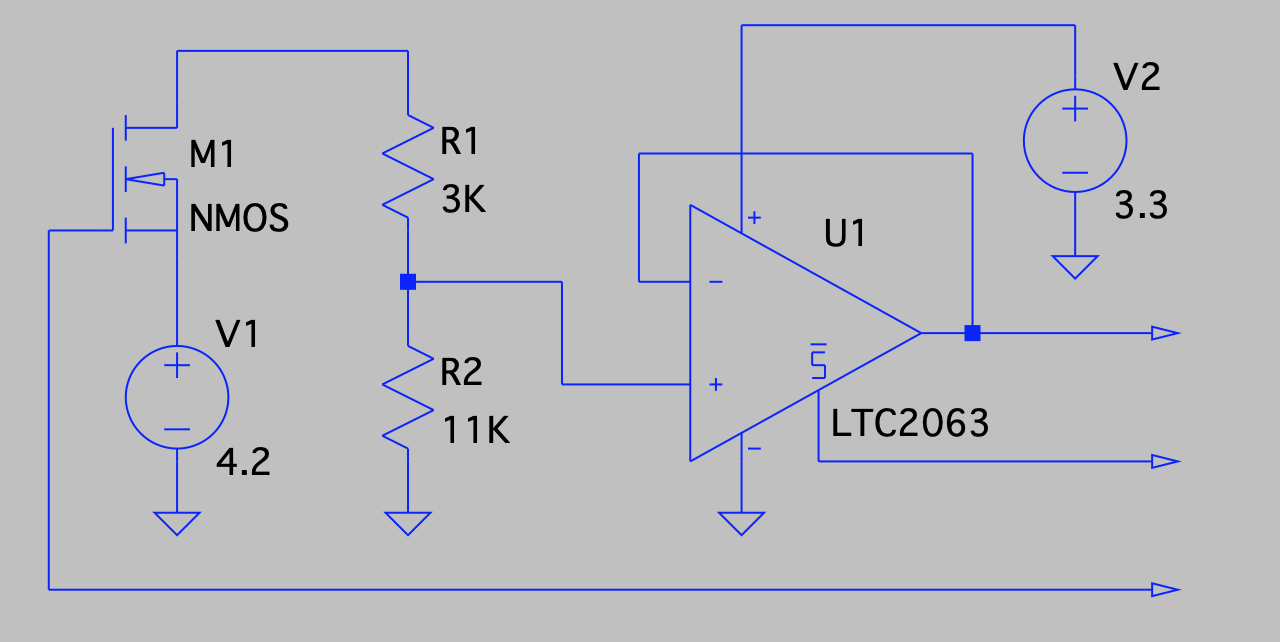 27
Overview      Design Solution      CPEs      Requirements Satisfaction      Risks      Verification & Validation      Project Planning      References      Backup
DR 6.1 Satisfaction [Power Supply Lifetime] (cont.)
DR 6.1: External battery shall operate for one year without charging
To limit power consumption during sleep, a MOSFET will cut off power to the temperature sensors
The MOSFET in the power source voltage sensor will only be on for the duration required to make a measurement
The buffers in the voltage sensors can be shut down so the sensor circuits draw reduced power when not measuring
28
Overview      Design Solution      CPEs      Requirements Satisfaction      Risks      Verification & Validation      Project Planning      References      Backup
DR 6.2 Satisfaction [Negligible Draw from Stored Battery]
DR 6.2: External battery shall draw negligible charge from stored battery
Assume MOSFET always leaking:
MOSFET ZGVD current <= 1uA[15]
1uA * 24hr/day * 365 day/yr = 8.8mAh/yr
Assume voltage sensor on 1 min/hr:
24V / 1.118MΩ = 21uA
21uA * 24hr/day * 365 day/yr / 60 = 3.1mAh/yr
Max allowable current draw = 23mAh/yr
8.8mAh/yr + 3.1mAh/yr = 11.9mAh/yr
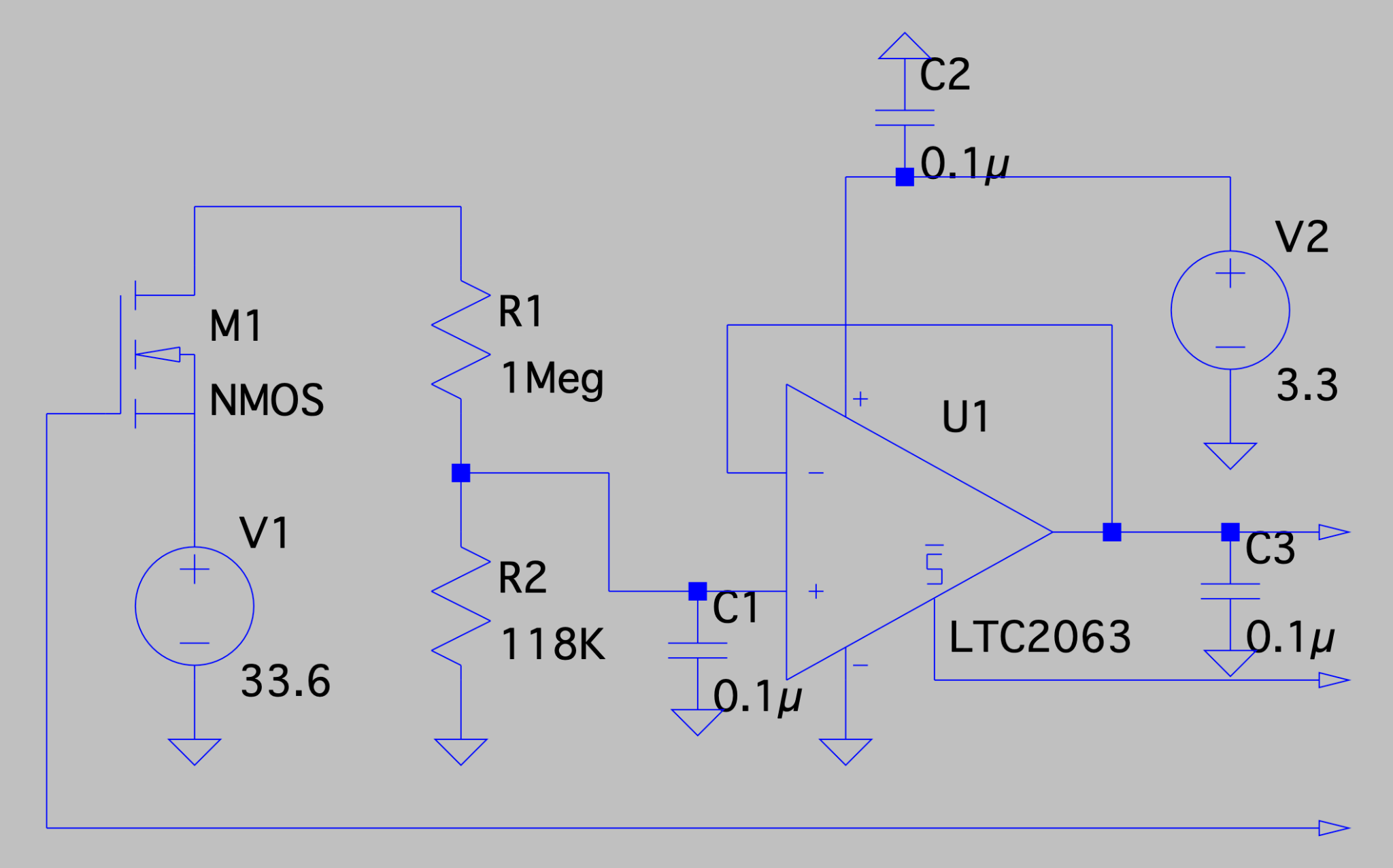 29
Overview      Design Solution      CPEs      Requirements Satisfaction      Risks      Verification & Validation      Project Planning      References      Backup
Sensor/Circuitry Requirement Satisfaction Summary
30
Overview      Design Solution      CPEs      Requirements Satisfaction      Risks      Verification & Validation      Project Planning      References      Backup
Power System Analysis/Experiment
31
Overview      Design Solution      CPEs      Requirements Satisfaction      Risks      Verification & Validation      Project Planning      References      Backup
DR 6.1 Satisfaction [Power Supply Lifetime] - Current Draws
DR 6.1 External battery shall operate for one year without charging
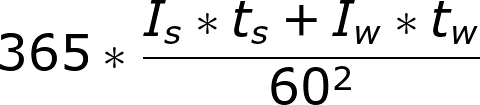 32
Overview      Design Solution      CPEs      Requirements Satisfaction      Risks      Verification & Validation      Project Planning      References      Backup
DR 6.1 Satisfaction [Power Supply Lifetime] - Current Draws
DR 6.1 External battery shall operate for one year without charging
Selected Battery: MakerFocus 10,000 mAh Lithium Polymer Battery
33
33
Overview      Design Solution      CPEs      Requirements Satisfaction      Risks      Verification & Validation      Project Planning      References      Backup
DR 6.1 Satisfaction [Power Supply Lifetime] - Battery Capacity
DR 6.1 External battery shall operate for one year without charging
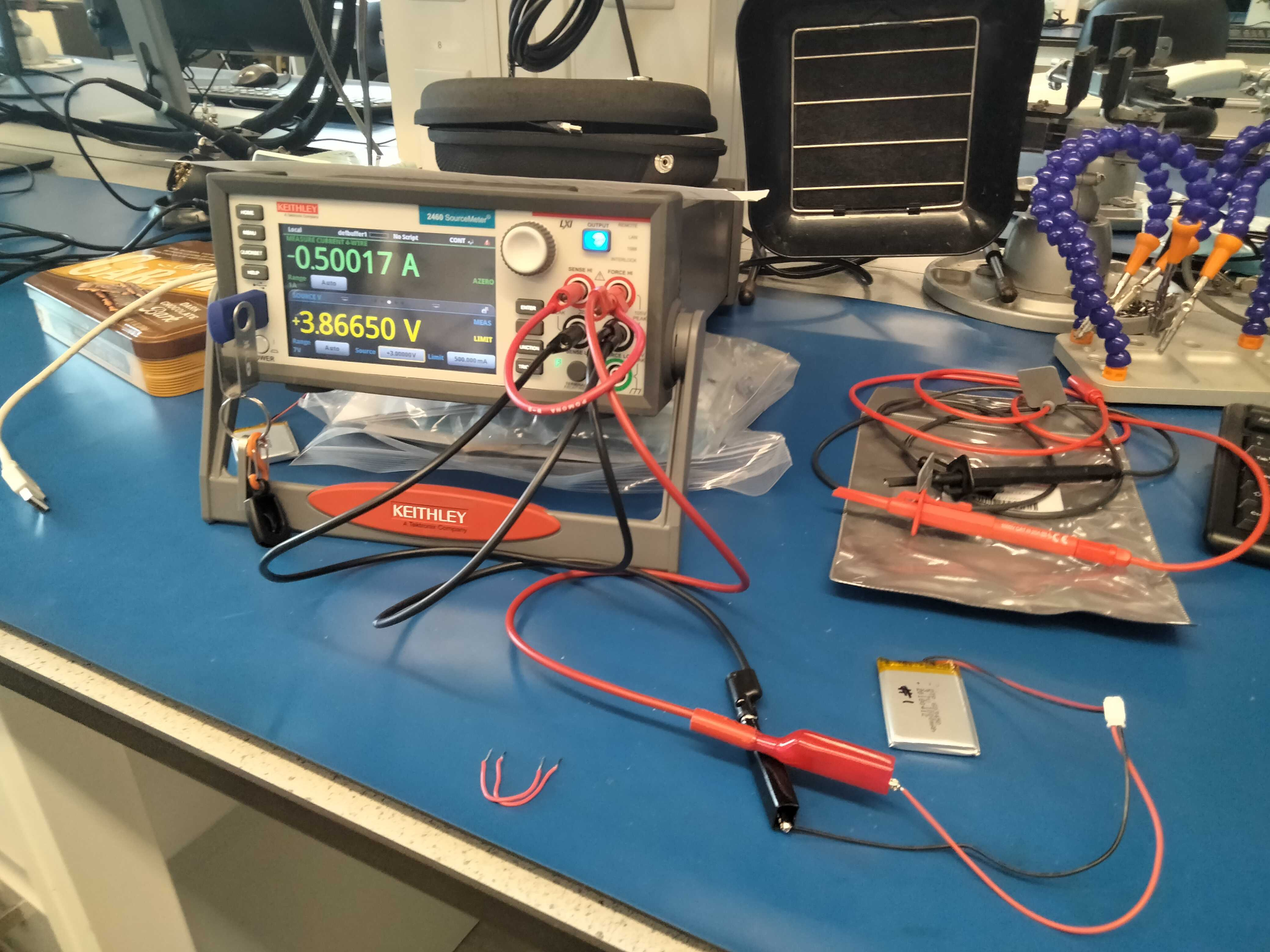 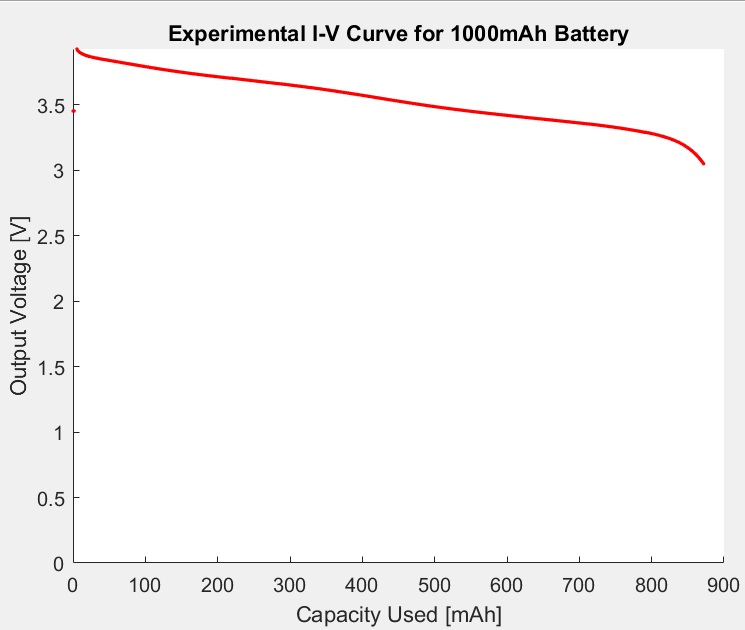 Keithley 2460 Sourcemeter
1000mAh Battery
34
Overview      Design Solution      CPEs      Requirements Satisfaction      Risks      Verification & Validation      Project Planning      References      Backup
Power System Requirement Satisfaction
35
Overview      Design Solution      CPEs      Requirements Satisfaction      Risks      Verification & Validation      Project Planning      References      Backup
Driving Requirements Satisfaction
36
Overview      Design Solution      CPEs      Requirements Satisfaction      Risks      Verification & Validation      Project Planning      References      Backup
Project Risks
Risk Scoring
x
=
38
Overview      Design Solution      CPEs      Requirements Satisfaction      Risks      Verification & Validation      Project Planning      References      Backup
Risk Table
39
Overview      Design Solution      CPEs      Requirements Satisfaction      Risks      Verification & Validation      Project Planning      References      Backup
Risk Matrix (Pre-Mitigation)
Key
NRF development board backordered
EnerSys temp chamber unusable
Wireless communication failure
External battery failure
Computer interface failure 
Temp sensor backordered
Likelihood
Severity
40
Overview      Design Solution      CPEs      Requirements Satisfaction      Risks      Verification & Validation      Project Planning      References      Backup
Risk Matrix for Risk ID 1 (Post-Mitigation)
Likelihood
Severity
41
Overview      Design Solution      CPEs      Requirements Satisfaction      Risks      Verification & Validation      Project Planning      References      Backup
Risk Matrix for Risk ID 2 (Post-Mitigation)
Likelihood
Severity
42
Overview      Design Solution      CPEs      Requirements Satisfaction      Risks      Verification & Validation      Project Planning      References      Backup
Risk Matrix for Risk ID 3 (Post-Mitigation)
Likelihood
Severity
43
Overview      Design Solution      CPEs      Requirements Satisfaction      Risks      Verification & Validation      Project Planning      References      Backup
Risk Matrix for Risk ID 4 (Post-Mitigation)
Likelihood
Severity
44
Overview      Design Solution      CPEs      Requirements Satisfaction      Risks      Verification & Validation      Project Planning      References      Backup
Risk Matrix for Risk ID 5 (Post-Mitigation)
Likelihood
Severity
45
Overview      Design Solution      CPEs      Requirements Satisfaction      Risks      Verification & Validation      Project Planning      References      Backup
Risk Matrix for Risk ID 6 (Post-Mitigation)
Likelihood
Severity
46
Overview      Design Solution      CPEs      Requirements Satisfaction      Risks      Verification & Validation      Project Planning      References      Backup
Risk Matrix (Post-Mitigation) Summary
Key
NRF development board backordered
EnerSys temp chamber unusable
Wireless communication failure
External battery failure
Computer interface failure 
Temp sensor backordered
Likelihood
Severity
47
Overview      Design Solution      CPEs      Requirements Satisfaction      Risks      Verification & Validation      Project Planning      References      Backup
Verification and Validation
Subsystem Verification - Sensors
DR 1.2: Voltage sensor shall have a sensitivity of 0.1V
DR 2.2: Temperature sensor shall have a sensitivity of 0.1oC
Objective
Calibrate software to sensors
Confirm both sensors work within accuracy tolerance
Compare with error models
Plan
Input power supply voltage into sensor then measure output with multimeter then check that measurements are within ±0.1V of one another
Record temperature measured by sensor and by F150 precision thermometer, then check that measurements are within ±0.1oC of one another
Measurements
Voltage of power supply at 20V, 25V & 33.6V
Temperature of room and controlled chamber
Pass Criteria
Both sensor measurements are within sensitivity tolerance
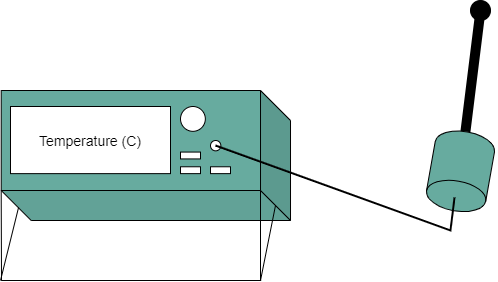 49
Overview      Design Solution      CPEs      Requirements Satisfaction      Risks      Verification & Validation      Project Planning      References      Backup
Subsystem Verification - Physical Integrity
DR 4.1: System shall survive dry nitrogen purging at room temperature and a pressure of 2psi
DR 4.2: System shall remain intact during vacuum and heat sealing process
Objective
Maintain system functionality after passing through a cleaning environment
Plan
Attach system to battery and insert into a bag
Remove air from bag and then seal bag shut by applying heat
Measurements
Voltage and temperature measurements of system in bag
Pass Criteria
Measurements are taken while inside vacuum and heat sealed environment
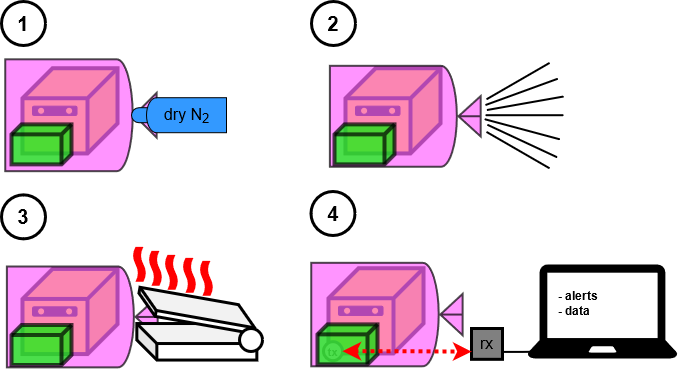 50
Overview      Design Solution      CPEs      Requirements Satisfaction      Risks      Verification & Validation      Project Planning      References      Backup
Subsystem Verification - Communication Signal
DR 5.4: System shall send signals through the K470 Universal Aluminum Box (provided by the customer) that the battery is stored in
Objective
Establish and maintain communication with receiver outside of K470 box
Compare with experiment
Plan
Attach system to battery and insert into K470 box
Take measurements with system then send measurements through K470 using BLE
Measurements
Voltage and temperature measurements of system inside box
Pass Criteria
Measurements taken inside K470 box are transmitted via BLE to receiver outside of K470 box
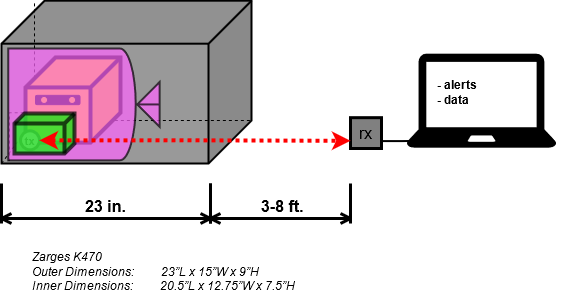 51
Overview      Design Solution      CPEs      Requirements Satisfaction      Risks      Verification & Validation      Project Planning      References      Backup
Subsystem Verification - Alert System
FR 3: System shall communicate when voltage and/or temperature reach an undesirable state
Objective
Communicate with customer when an undesired state is reached
Plan
Attach system to placeholder battery and insert into a temperature chamber to reach undesirable temperature levels
Attach system to a voltage supply to reach undesirable voltage levels
Measurements
Voltage and temperature measurements of system
Pass Criteria
Measurements taken while inside an undesirable state will issue a warning to the customer
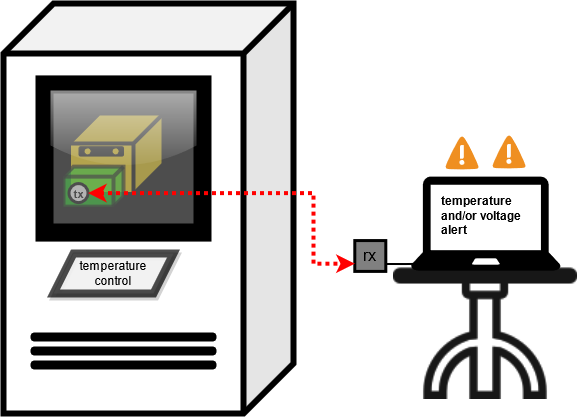 52
Overview      Design Solution      CPEs      Requirements Satisfaction      Risks      Verification & Validation      Project Planning      References      Backup
Subsystem Verification - Power Supply
DR 6.1: External battery shall operate for one year without charging
Objective
Maintain system functionality for one year of use without charging/changing power supply
Compare with power model
Plan
Attach battery to Keithley 2460 SourceMeter and apply resistance for discharge over a chosen time
Measurements
Discharge curve in volts vs mAh
Pass Criteria
Battery is shown to provide power for chosen fraction of one year when enduring scaled amount of the estimated total load
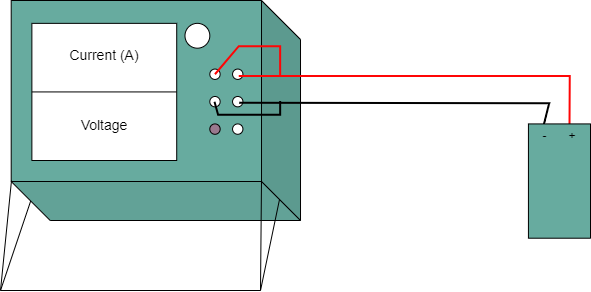 53
Overview      Design Solution      CPEs      Requirements Satisfaction      Risks      Verification & Validation      Project Planning      References      Backup
System Validation - Day In The Life
Objective
Simulate a 24 hour period that the system would undergo in typical use
Plan
Attach system to battery and insert into K470 box
Take measurements with system then send measurements through K470 using BLE
Continue for 24 hours with no human intervention
Measurements
Voltage and temperature measurements of system inside box
Pass Criteria
Measurements taken inside K470 box are transmitted via BLE to receiver outside of K470 box over entire period
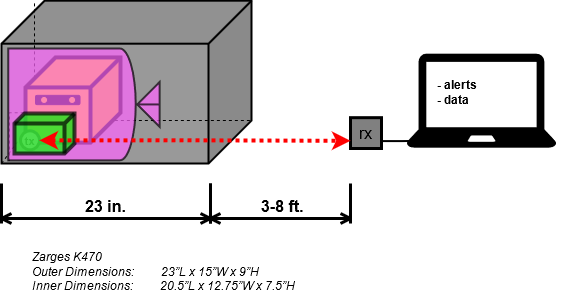 54
Overview      Design Solution      CPEs      Requirements Satisfaction      Risks      Verification & Validation      Project Planning      References      Backup
Project Planning
Work Breakdown Structure (WBS)
SBMS
Project Management
Software
Electronics & Hardware
Testing
Fall Final Report
In-Box Processing
Ordering
Voltage
Test Readiness Review
In-Box Dongle
Breadboard Prototyping
Temperature
AIAA Conference Paper
In-Box Configuration
PCB Integration
Power
Spring Final Review
On-Site Data Processing
System Container Printing
Alerts
Project Final Report
On-Site Dongle
Configurability
On-Site Configuration
Communication Signal
On-Site GUI
Survivability
Communication Timing
Day-in-the-life (On-Campus)
Advertising
Day-in-the-life (EnerSys)
Battery Relay
56
Overview      Design Solution      CPEs      Requirements Satisfaction      Risks      Verification & Validation      Project Planning      References      Backup
Spring Semester Work Plan
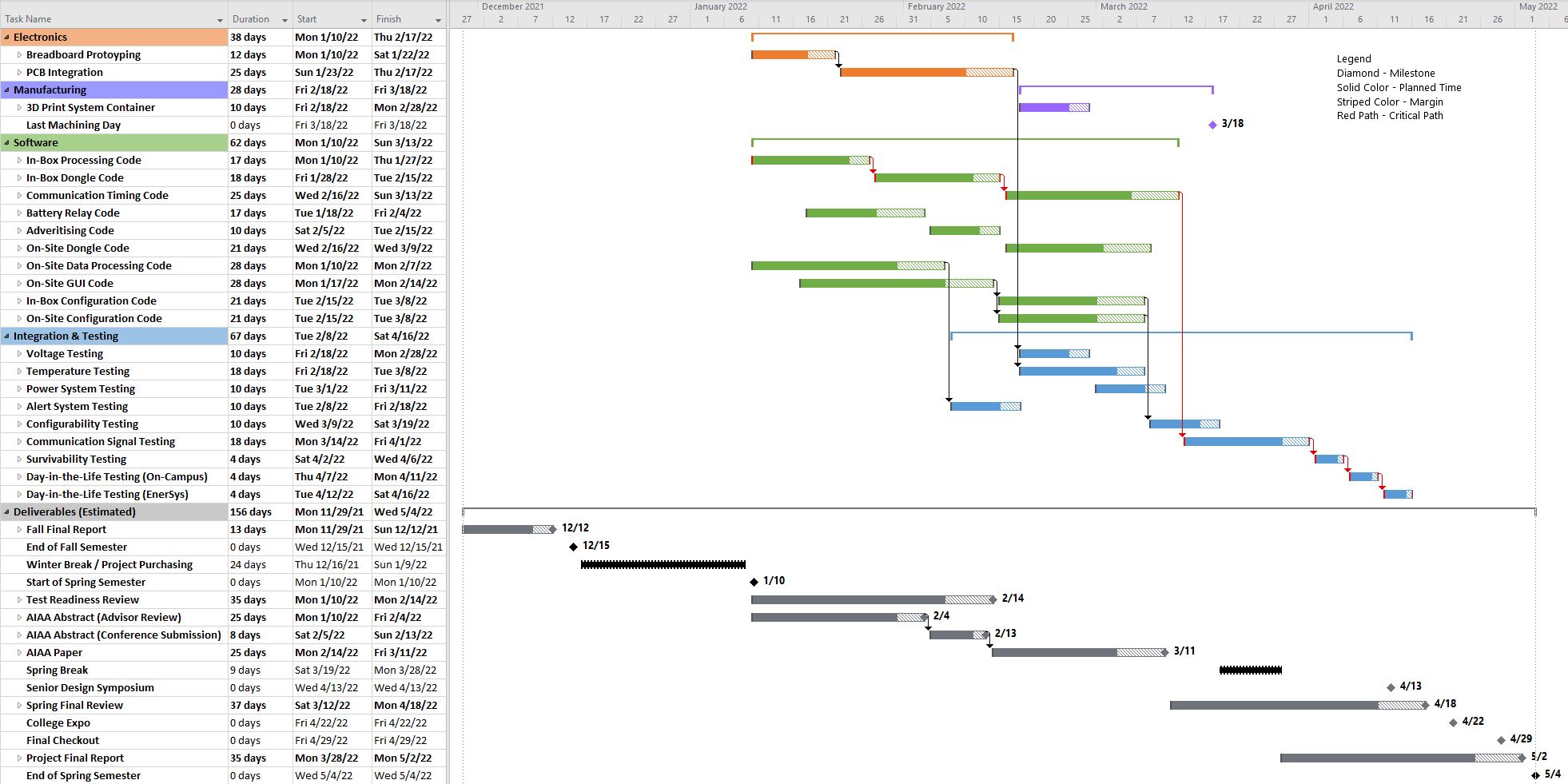 57
Overview      Design Solution      CPEs      Requirements Satisfaction      Risks      Verification & Validation      Project Planning      References      Backup
Spring Semester Work Plan: First Month
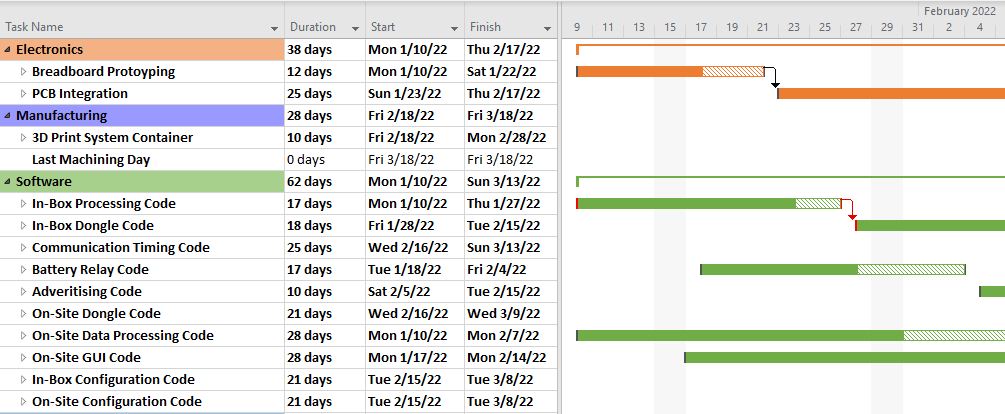 58
Overview      Design Solution      CPEs      Requirements Satisfaction      Risks      Verification & Validation      Project Planning      References      Backup
Cost Plan
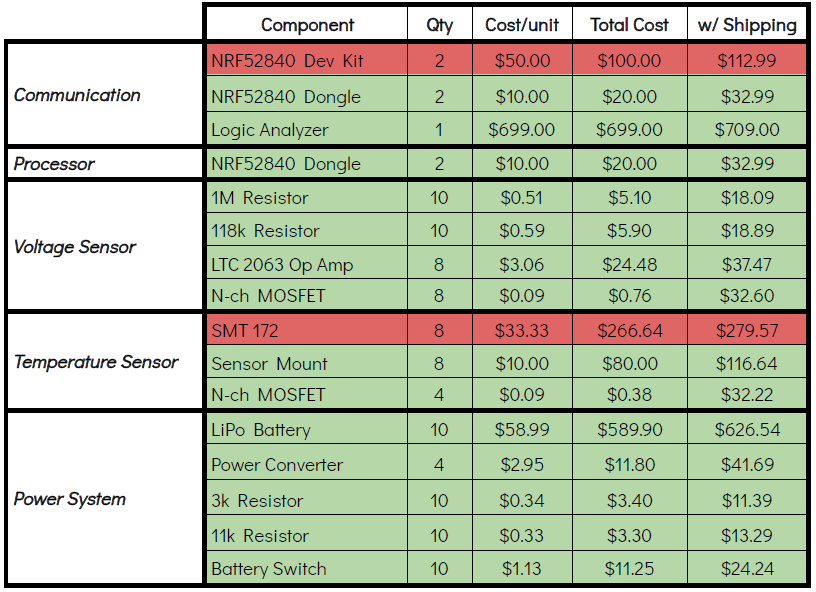 59
Overview      Design Solution      CPEs      Requirements Satisfaction      Risks      Verification & Validation      Project Planning      References      Backup
Cost Plan
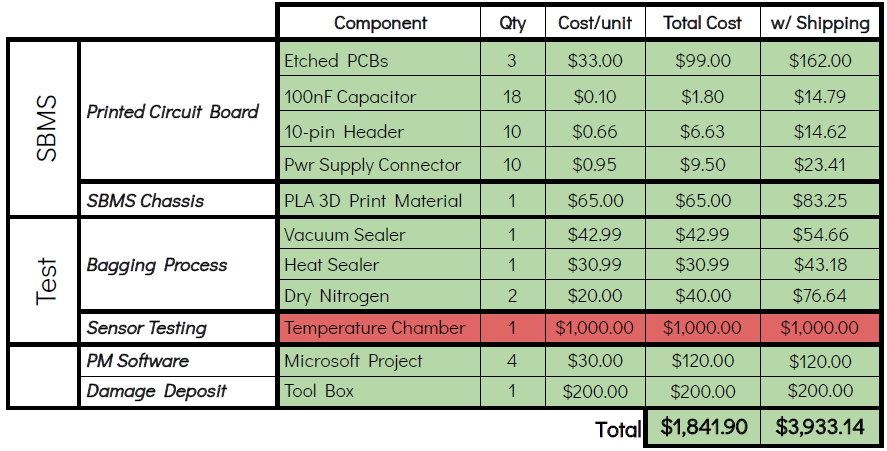 (mls)
(mls)
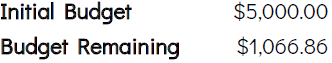 60
Overview      Design Solution      CPEs      Requirements Satisfaction      Risks      Verification & Validation      Project Planning      References      Backup
Test Plan
61
Overview      Design Solution      CPEs      Requirements Satisfaction      Risks      Verification & Validation      Project Planning      References      Backup
Test Plan
62
Overview      Design Solution      CPEs      Requirements Satisfaction      Risks      Verification & Validation      Project Planning      References      Backup
Acknowledgements
EnerSys ABSL Team
Jacqueline Maldonado, Brice Lucero, Travis Mault, Ryan Pritchard

Team Advisor
Dr. Jean Koster

Projects Advisory Board
Dr. Jelliffe Jackson, Dr. Jade Morton, Dr. Christopher Roseman, 
Dr. Jean Koster, Dr. Melvin Rafi, Professor Matt Rhode

Additional Support
Professor Trudy Schwartz, Professor Bobby Hodgkinson, 
Emma Markovich, Colin Claytor
63
Overview      Design Solution      CPEs      Requirements Satisfaction      Risks      Verification & Validation      Project Planning      References      Backup
References
“ERA3AEB113V,” Newark. Available: https://www.newark.com/panasonic-electronic-components/era3aeb113v/surface-mount-thin-film-resistor/dp/62W8736
“ERA-3AEB302V,” Mouser. Available: https://www.mouser.com/ProductDetail/Panasonic/ERA-3AEB302V?qs=%2Fha2pyFaduhb05ESoU1Edd%252B%252BYQj5NEVJ4yV8H3JHdTrOH%252BIkW8jYRA%3D%3D
“TMP117 Datasheet,” Texas Instruments, Revised April 2021. Available: https://www.ti.com/product/TMP117
“SMT172 Datasheet,” Smartec, Last Updated March 20, 2017. Available: https://www.smartec-sensors.com/cms/media/Datasheets/Temperature/SMT172-datasheet.pdf
“nRF52840,” Nordic Semiconductors. Available: https://www.nordicsemi.com/-/media/Software-and-other-downloads/Product-Briefs/old-versions/nRF52840PBv20.pdf?la=en&hash=516968A8D06D7F41C8B14B6639DD9E14099E2853
“Air - Thermal Conductivity vs. Temperature and Pressure.” Engineering ToolBox. Available: https://www.engineeringtoolbox.com/air-properties-viscosity-conductivity-heat-capacity-d_1509.html
“Thermal Conductivity of Metals, Metallic Elements and Alloys.” Engineering ToolBox. Available: https://www.engineeringtoolbox.com/thermal-conductivity-metals-d_858.html
“Properties of Silicon and Silicon Wafers.” El,Available:  https://www.el-cat.com/silicon-properties.htm
“The Thermal Conductivity of Unfilled Plastics – C-Therm Technologies Ltd..” C, 10 Dec. 2020/ Available: https://ctherm.com/resources/newsroom/blog/the-thermal-conductivity-of-unfilled-plastics/
Measurement of the Effective Radial Thermal ... - NASA. Available: https://tfaws.nasa.gov/wp-content/uploads/TFAWS18-IN-08_Paper.pdf
Townsend, Kevin. “Introduction to Bluetooth Low Energy.” Adafruit Learning System. Available: https://learn.adafruit.com/introduction-to-bluetooth-low-energy/gatt
“RF Wireless World.” BLE Advertising Packet Format | BLE Data Packet Format, Available: https://www.rfwireless-world.com/Terminology/BLE-Advertising-and-Data-Packet-Format.html
64
Overview      Design Solution      CPEs      Requirements Satisfaction      Risks      Verification & Validation      Project Planning      References      Backup
References (cont.)
13. “MCS0402MD1004BE000,” Digikey. Available: https://www.digikey.bg/en/products/detail/vishay-dale/MCS0402MD1004BE000/14324215
14. “LTC2063” Analog Devices. Available: https://www.analog.com/en/products/ltc2063.html#product-overview
15. “FDV303N - Digital FET” ON Semiconductor. Available: https://www.onsemi.com/pdf/datasheet/fdv303n-d.pdf
16. “MAX4544” Maxim Integrated. Available: https://www.maximintegrated.com/en/products/analog/analog-switches-multiplexers/MAX4544.html
17. “RP73PF1E118KBTD,” Digikey. Available: https://www.digikey.com/en/products/detail/te-connectivity-passive-product/RP73PF1E118KBTD/8261060
18. “10,000 mAh Battery”, Makerfocus. Available: https://www.makerfocus.com/products/makerfocus-3-7v-lipo-battery-10000mah-lithium-rechargeable-battery-9065115-with-micro-ph2-0-plug-for-raspberry-pi-ups-board?_pos=1&_sid=6a377f236&_ss=r
19. “CGA3E2X7R1H104K080AA,” Digikey. Available: https://www.digikey.com/en/products/detail/tdk-corporation/CGA3E2X7R1H104K080AA/2443144
20. “61301011821,” Mouser. Available: https://www.mouser.com/ProductDetail/Wurth-Elektronik/61301011821?qs=W%252B2sBeLta1ZhlLR0YCzonQ%3D%3D
21. “Adafruit MiniBoost 5V @ 100mA Charge Pump - AP3602A,” Adafruit. Available: https://www.adafruit.com/product/3661?gclid=Cj0KCQiA7oyNBhDiARIsADtGRZZnpuExyqBrbn59R64kl9sqkQ00pMlgd3CpbBy_UVoWxRPjFBfqlyYaAh3SEALw_wcB
22. Lindh, J., “Bluetooth low energy Beacons,” Texas Instruments. Available:
             https://www.ti.com/lit/an/swra475a/swra475a.pdf?ts=1638134655301&ref_url=https%253A%252F%252Fwww.google.com%252F
23. “JST Right-Angle Connector - Through-Hole 2-Pin,” Sparkfun. Available: https://www.sparkfun.com/products/9749
24. “onsemi FDV303N,” LCSC Electronics. Available: https://lcsc.com/product-detail/MOSFETs_onsemi-FDV303N_C80498.html
25. “Student PCB Sponsorship & Discounts,” Advanced Circuits. Available: https://www.4pcb.com/pcb-student-discount.html
26. “PLA,” MakerBot. Available: https://store.makerbot.com/3d-printers-materials/method-spools/pla-material
65
Overview      Design Solution      CPEs      Requirements Satisfaction      Risks      Verification & Validation      Project Planning      References      Backup
References (cont.)
27. “8 inch 200mm Impulse Bag Sealer, Manual Bag Sealer Heat Seal Closer, Adjustable Timer Electric Heat Seal Closer Packaging Sealer with 2 Free Replacement Kit, Blue,” Amazon. Available: https://www.amazon.com/Impulse-Sealer-Adjustable-Electric-Replacement/dp/B08GCBNN9W/
28. “GERYON Vacuum Sealer, Automatic Food Sealer Machine for Food Savers w/Starter Kit|Led Indicator Lights|Easy to Clean|Dry & Moist Food Modes| Compact Design (Black),” Amazon. Available: https://www.amazon.com/GERYON-Automatic-Machine-Starter-Indicator/dp/B07B4X61Z4/ref=sr_1_5?keywords=vacuum%2Bsealer&qid=1638161536&sr=8-5&th=1
29. “Saleae Logic Pro 8,” Saleae. Available: https://usd.saleae.com/products/saleae-logic-pro-8?variant=7076781686844
30. ”Nordic Semiconductor USB CDC ACM” Nordic Infocenter. https://infocenter.nordicsemi.com/index.jsp?topic=%2Fcom.nordic.infocenter.sdk5.v15.2.0%2Fusbd_cdc_acm_example.html
31. “PySerial” Python. https://pyserial.readthedocs.io/en/latest/
32. “Simple Mail Transfer Protocol” Python. https://docs.python.org/3/library/smtplib.html
66
Overview      Design Solution      CPEs      Requirements Satisfaction      Risks      Verification & Validation      Project Planning      References      Backup
Thank You!
Questions?
Backup Slides
SBMS Organizational Chart
Advisor
Dr. Jean Koster
Project Manager
Jamie Henault
Finance Lead
Richard Folsom
Customer
EnerSys ABSL
Systems Engineer Lead
Nathan Zhao
Power Lead
Ian Adler
Data Processing Lead
Joseph Harrell
Testing/Validation Lead
Devin Geegan
Sensor + Hardware Lead
Ben Gavin
Communications Lead
Evan Meany
Commands Lead
Shreeyash Nadella
Subteam
Nathan Zhao
Ben Gavin
Richard Folsom
Joseph Harrell
Subteam
Nathan Zhao
Ben Gavin
Devin Geegan
Evan Meany
Subteam
Nathan Zhao
Shreeyash Nadella
Joseph Harrell
Subteam
Jamie Henault
Richard Folsom
Subteam
Ian Adler
Jamie Henault
Richard Folsom
Shreeyash Nadella
Subteam
Nathan Zhao
Ian Adler
Joseph Harrell
Evan Meany
69
Overview      Design Solution      CPEs      Requirements Satisfaction      Risks      Verification & Validation      Project Planning      References      Backup
Requirements
70
Overview      Design Solution      CPEs      Requirements Satisfaction      Risks      Verification & Validation      Project Planning      References      Backup
Requirements Continued
71
Overview      Design Solution      CPEs      Requirements Satisfaction      Risks      Verification & Validation      Project Planning      References      Backup
Requirements Continued
72
Overview      Design Solution      CPEs      Requirements Satisfaction      Risks      Verification & Validation      Project Planning      References      Backup
Requirements Continued
73
Overview      Design Solution      CPEs      Requirements Satisfaction      Risks      Verification & Validation      Project Planning      References      Backup
Voltage Sensor Error Setup & Requirements
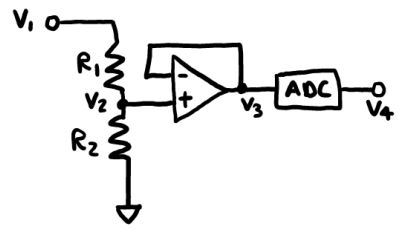 External Battery[1][2]
R1 = 11kΩ
R2 = 3kΩ
Vmax(1,2) = 75V
Pmax(1,2) = 0.1W
8S3P[13][17] 
R1 = 1MΩ
R2 = 118kΩ
Vmax(1) = 50V
Vmax(2) = 200V
Pmax(1,2) = 0.1W
74
Overview      Design Solution      CPEs      Requirements Satisfaction      Risks      Verification & Validation      Project Planning      References      Backup
Voltage Sensor Error Calculations
Actual Intermediate Voltage (V2,act)
V2,act = (R2,act*V1) / (R1,act + R2,act)
Op-amp Error (Vop,err)
Random value from -5μV to +5μV
Actual Intermediate Voltage (V3,act)
V3,act = V2,act + Vop,err
Actual Voltage (V1)
Random value from 20 to 33.6V
Expected Resistances
R1,exp= 1MΩ
R2,exp= 118kΩ
Expected Intermediate Voltage (V2,exp)
V2,exp = (R2,exp*V1) / (R1,exp + R2,exp)
Resistor Tolerances (R1,tol, R2,tol)
Random values from -1% to +1%
Actual Resistances (R1,act, R2,act)
R1,act = R1,exp + R1,exp * R1,tol
R2,act = R2,exp + R2,exp * R2,tol
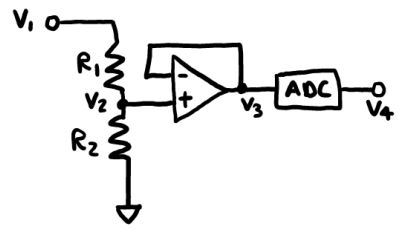 75
Overview      Design Solution      CPEs      Requirements Satisfaction      Risks      Verification & Validation      Project Planning      References      Backup
Voltage Sensor Error Calculations (cont.)
Absolute Voltage Error Scaled Back up to Input Voltage Range (VE,scaled)
VE,scaled = (R1,exp + R2,exp)*(VE / R2,exp)
ADC Differential Nonlinearity Error (ED)
Random Value from -0.95 to +1.3
ADC Integral Nonlinearity Error (EI)
Random Value from -10 to +10
ADC Gain Error (EG)
Random Value from -0.03 to +0.03
ADC Total Error (EADC)
EADC = (ED + EI + EG + 1)*V3,act / 212
Actual Final Voltage (V4,act) 
V4,act = V3,act + EADC
Absolute Voltage Error (VE)
VE = V4,act - V2,exp
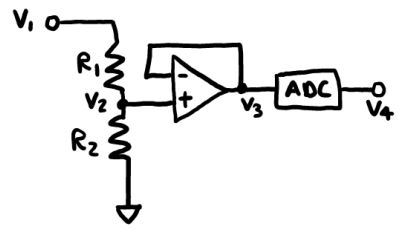 76
Overview      Design Solution      CPEs      Requirements Satisfaction      Risks      Verification & Validation      Project Planning      References      Backup
PCB Isometric View & Voltage Sensor Location
8S3P Customer Battery Voltage Sensor
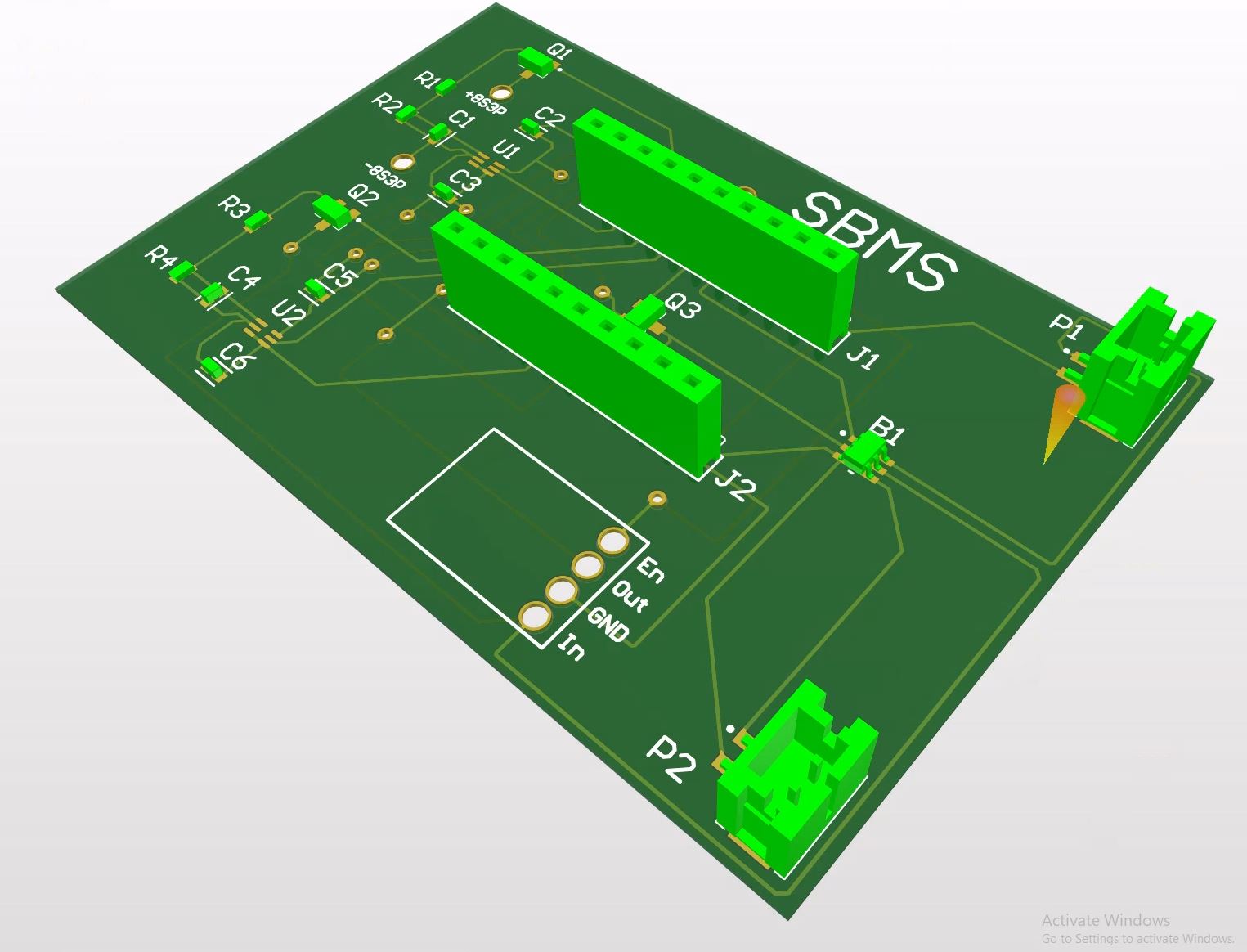 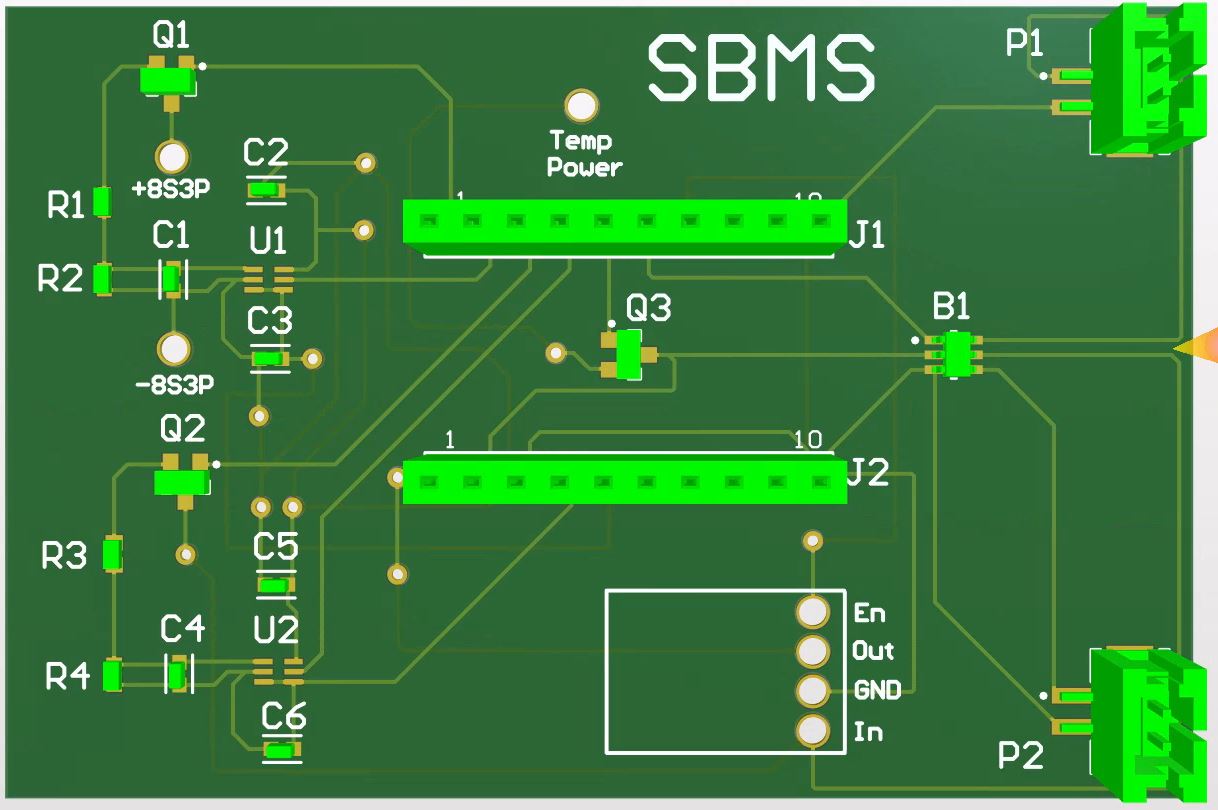 External Battery Voltage Sensor
77
Overview      Design Solution      CPEs      Requirements Satisfaction      Risks      Verification & Validation      Project Planning      References      Backup
Electronics/Hardware Bill of Materials
78
Overview      Design Solution      CPEs      Requirements Satisfaction      Risks      Verification & Validation      Project Planning      References      Backup
Temp Sensor Configuration
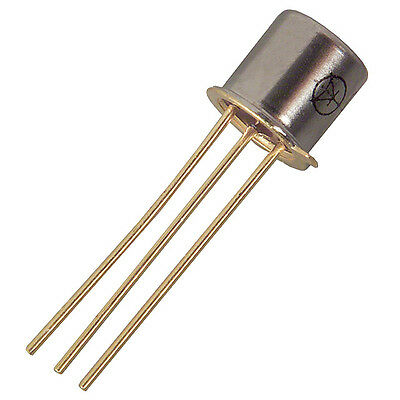 SMT172
V
GND
DATA
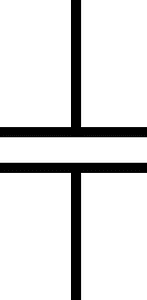 200 mm
Heat Shrink Tubing
S
MOSFET
D
G
VDD
GPIO
GND
GPIO
Processor
Circuit Board
79
Overview      Design Solution      CPEs      Requirements Satisfaction      Risks      Verification & Validation      Project Planning      References      Backup
Smartec SMT172[4] - Chosen Temperature Sensor
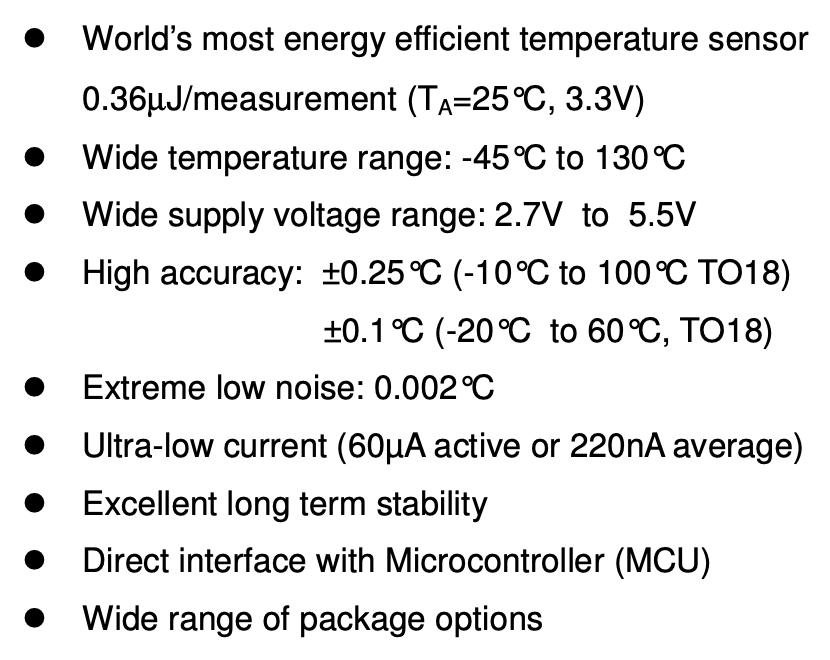 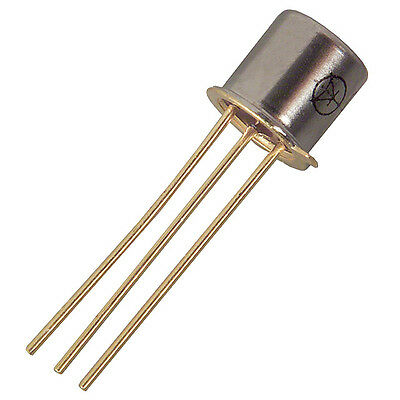 80
Overview      Design Solution      CPEs      Requirements Satisfaction      Risks      Verification & Validation      Project Planning      References      Backup
Texas Instruments TMP117[3] - Backup Temperature Sensor
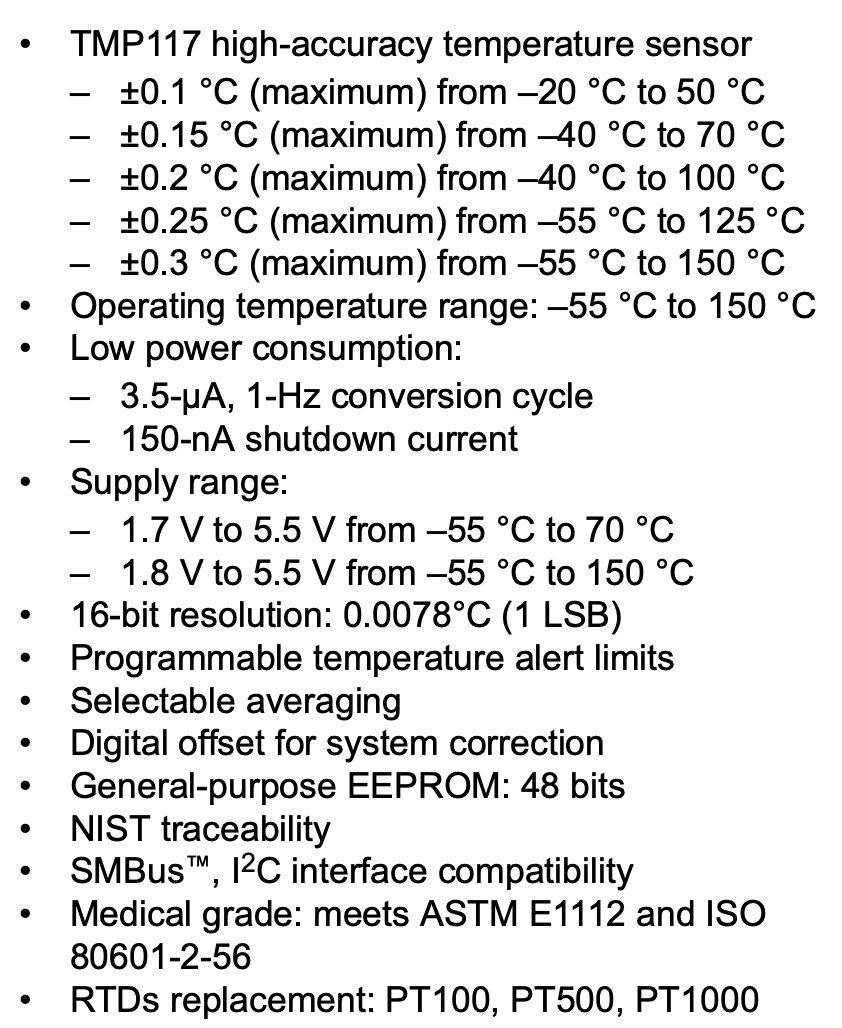 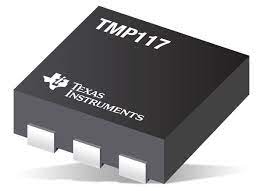 81
Overview      Design Solution      CPEs      Requirements Satisfaction      Risks      Verification & Validation      Project Planning      References      Backup
Temperature Sensor Accuracy Comparison
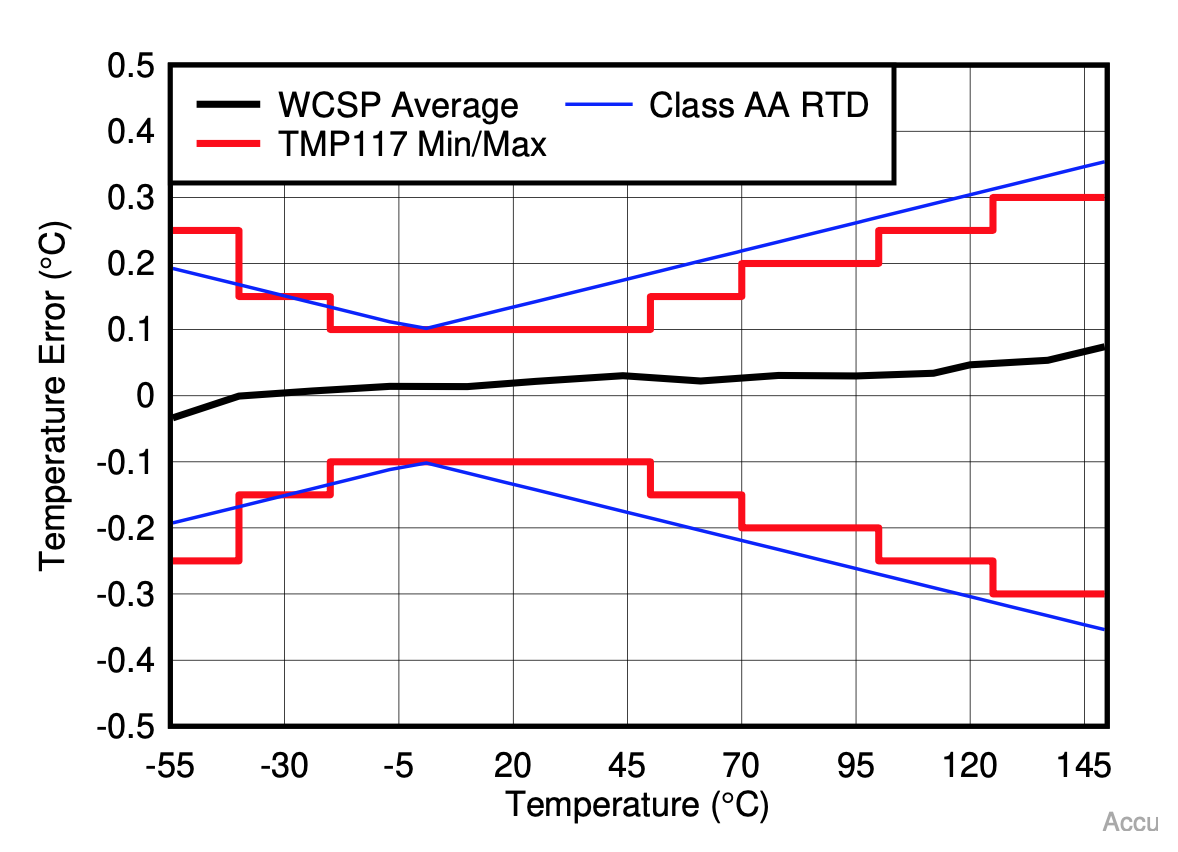 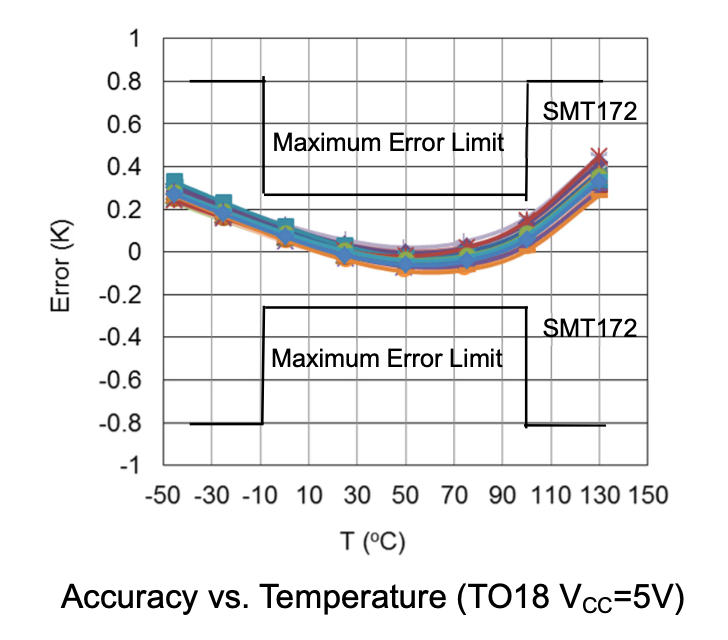 SMT172 Accuracy[4]
TMP117 Accuracy[3]
82
Overview      Design Solution      CPEs      Requirements Satisfaction      Risks      Verification & Validation      Project Planning      References      Backup
CAD Housing Unit
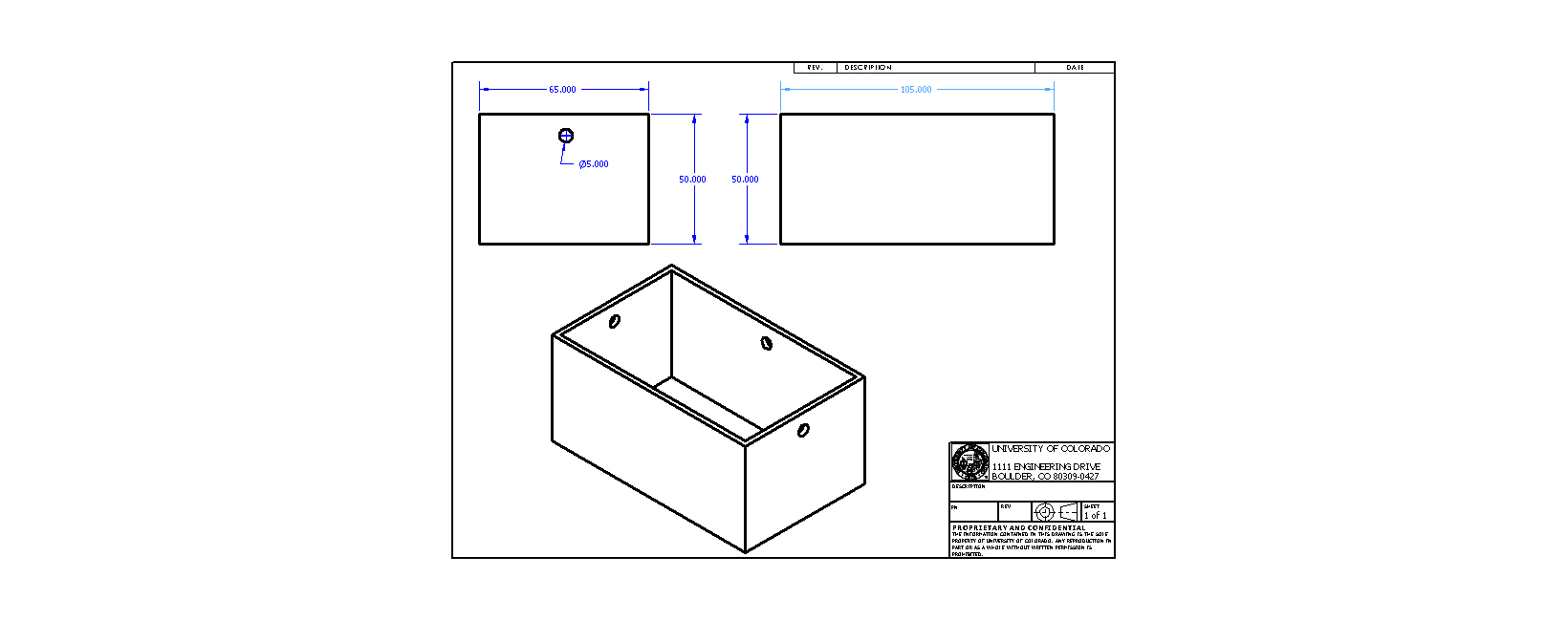 83
Overview      Design Solution      CPEs      Requirements Satisfaction      Risks      Verification & Validation      Project Planning      References      Backup
CAD Electronics Compartment
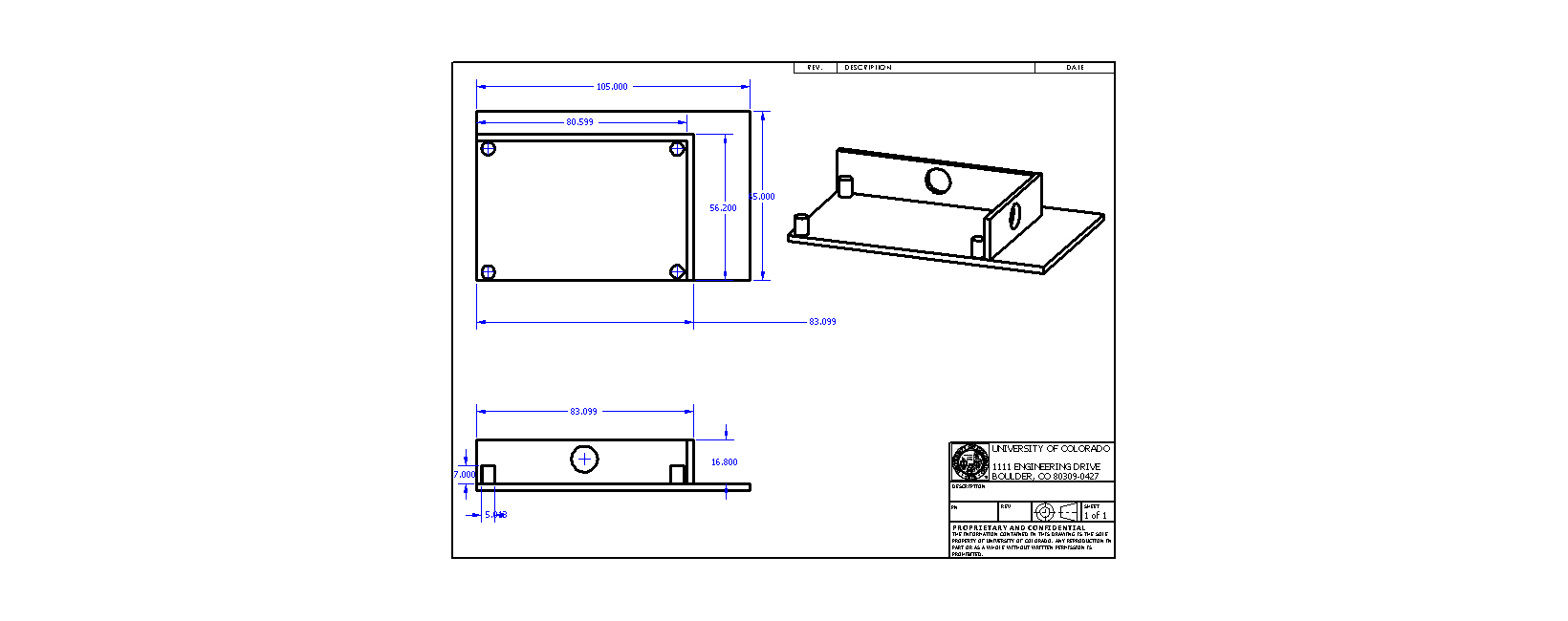 84
Overview      Design Solution      CPEs      Requirements Satisfaction      Risks      Verification & Validation      Project Planning      References      Backup
DR 6.1 Satisfaction - Current Draw Derivation
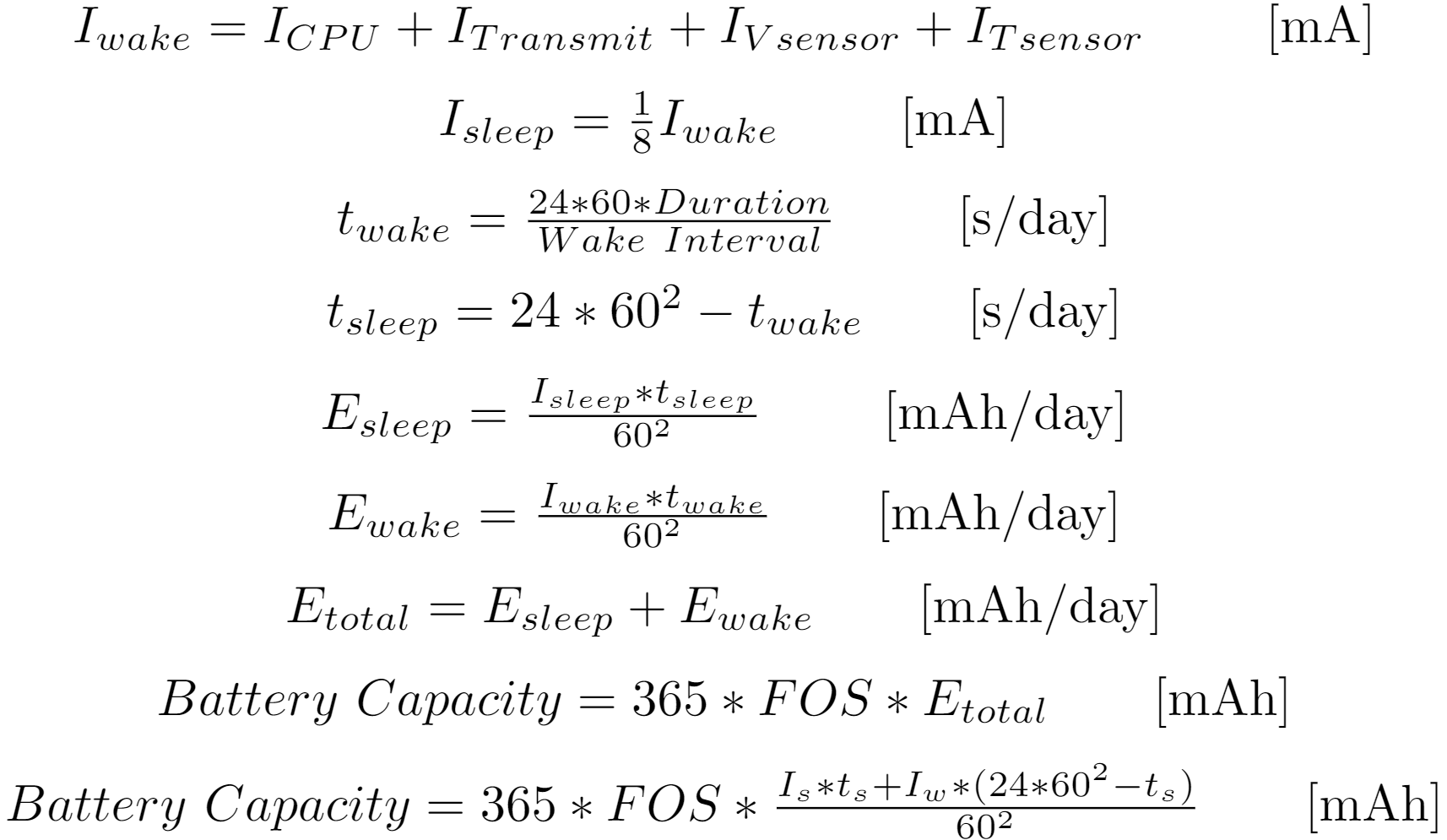 85
Overview      Design Solution      CPEs      Requirements Satisfaction      Risks      Verification & Validation      Project Planning      References      Backup
DR 6.1 Satisfaction - Detailed Current Estimates
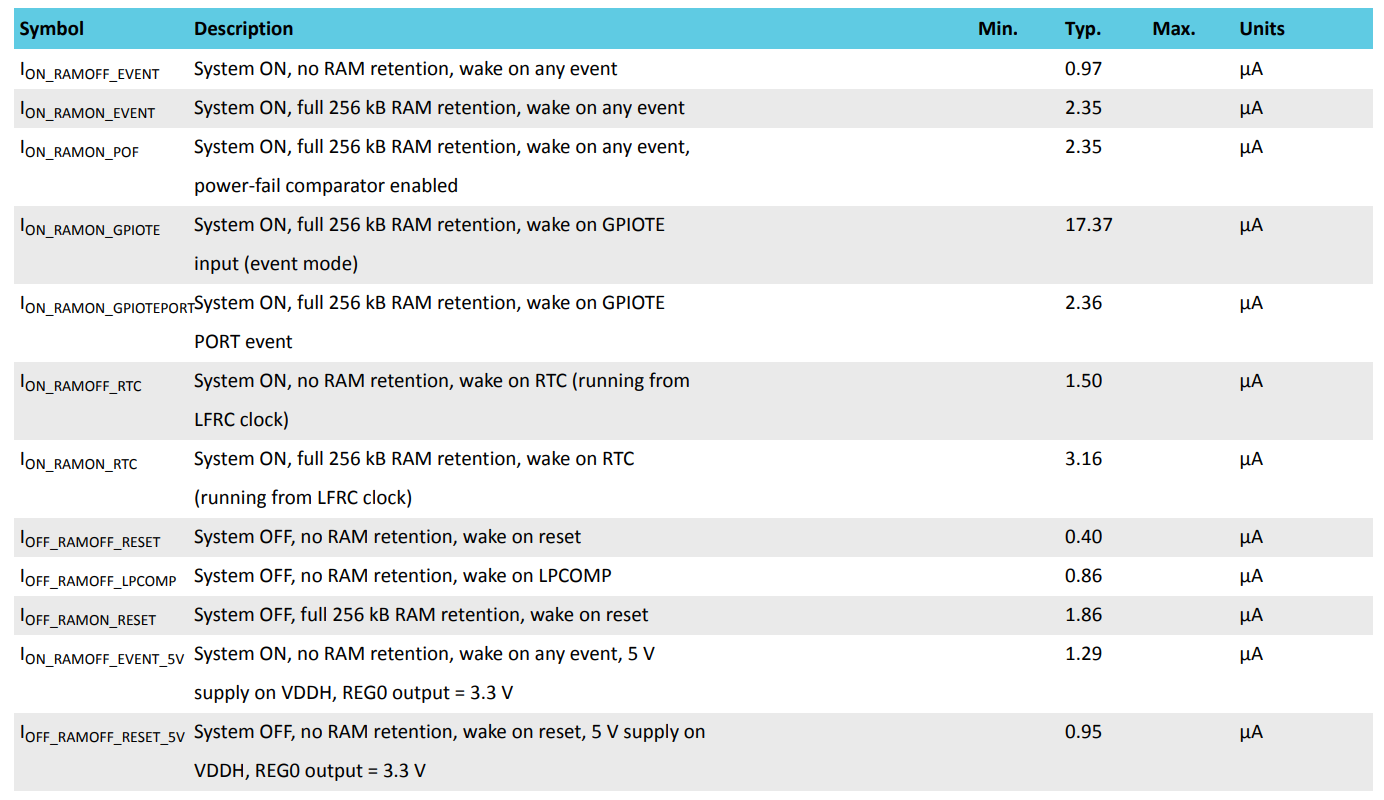 86
Overview      Design Solution      CPEs      Requirements Satisfaction      Risks      Verification & Validation      Project Planning      References      Backup
DR 6.1 Satisfaction - Detailed Current Estimates
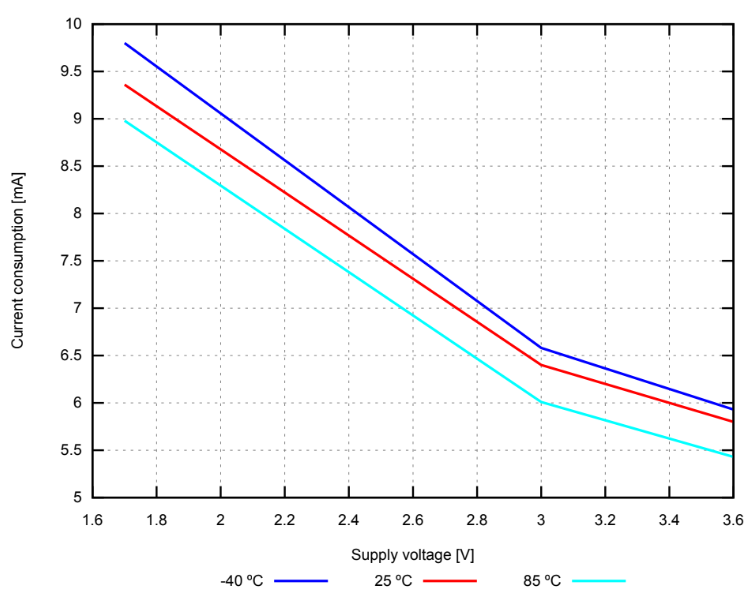 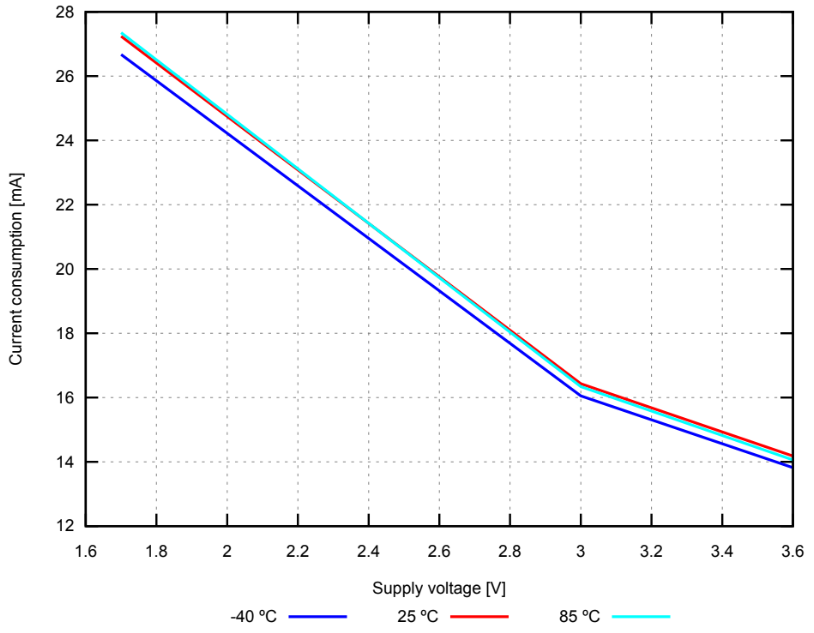 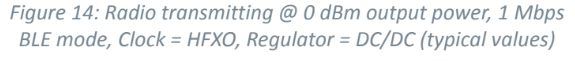 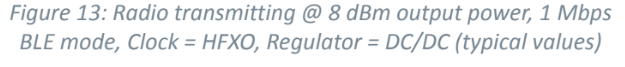 87
Overview      Design Solution      CPEs      Requirements Satisfaction      Risks      Verification & Validation      Project Planning      References      Backup
DR 6.1 Satisfaction - Detailed Current Draw Estimates
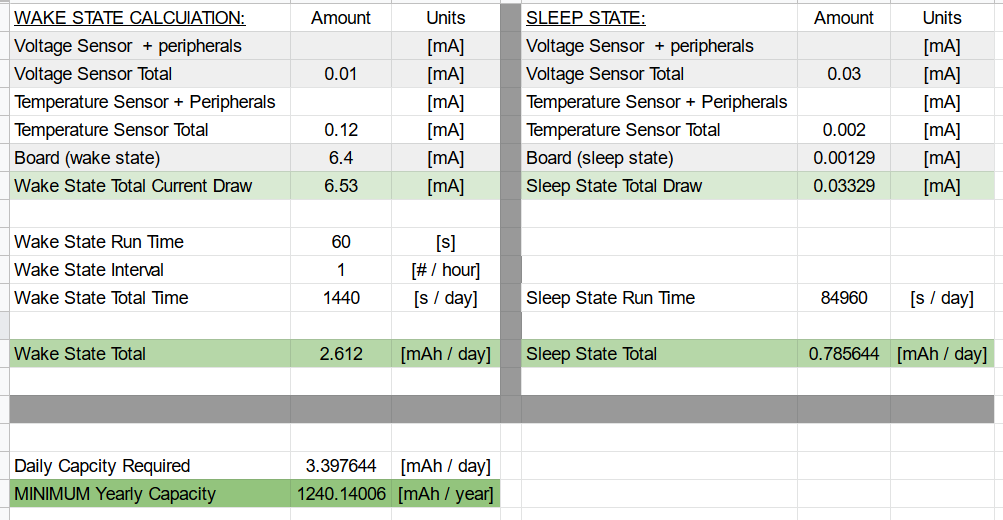 88
Overview      Design Solution      CPEs      Requirements Satisfaction      Risks      Verification & Validation      Project Planning      References      Backup
DR 6.1 Satisfaction - Detailed Current Loss Estimates
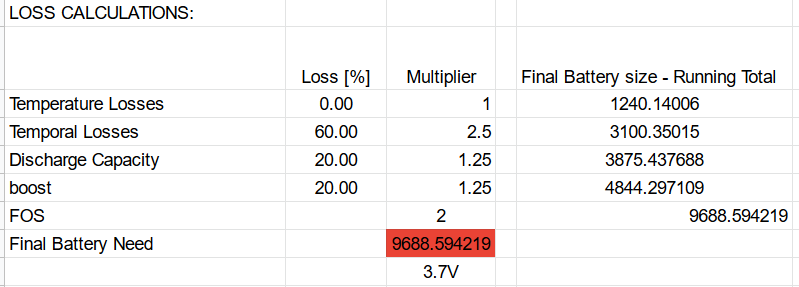 89
Overview      Design Solution      CPEs      Requirements Satisfaction      Risks      Verification & Validation      Project Planning      References      Backup
DR 6.1 Satisfaction - Reconsidering Options - NiMH, Li-ion
NiMH
large ‘memory effect’, limited reusability
Li-ion
Marginally Safer, Higher Capacity Per Volume

NiMH will not be considered
Li-ion will be considered alongside Lipo
90
90
Overview      Design Solution      CPEs      Requirements Satisfaction      Risks      Verification & Validation      Project Planning      References      Backup
Overview      Design Solution      CPEs      Requirements Satisfaction      Risks      Verification & Validation      Project Planning      References      Backup
DR 6.1 Satisfaction - COTS Choice
91
Overview      Design Solution      CPEs      Requirements Satisfaction      Risks      Verification & Validation      Project Planning      References      Backup
Thermal Analysis Requirements
With our system operating in the environment of the battery, it cannot generate enough heat to send the system outside of its measurable range. So, the heat generated by SBMS must have a small effect on the temperature of the battery environment to satisfy the three design requirements above.
92
Overview      Design Solution      CPEs      Requirements Satisfaction      Risks      Verification & Validation      Project Planning      References      Backup
Thermal Circuit
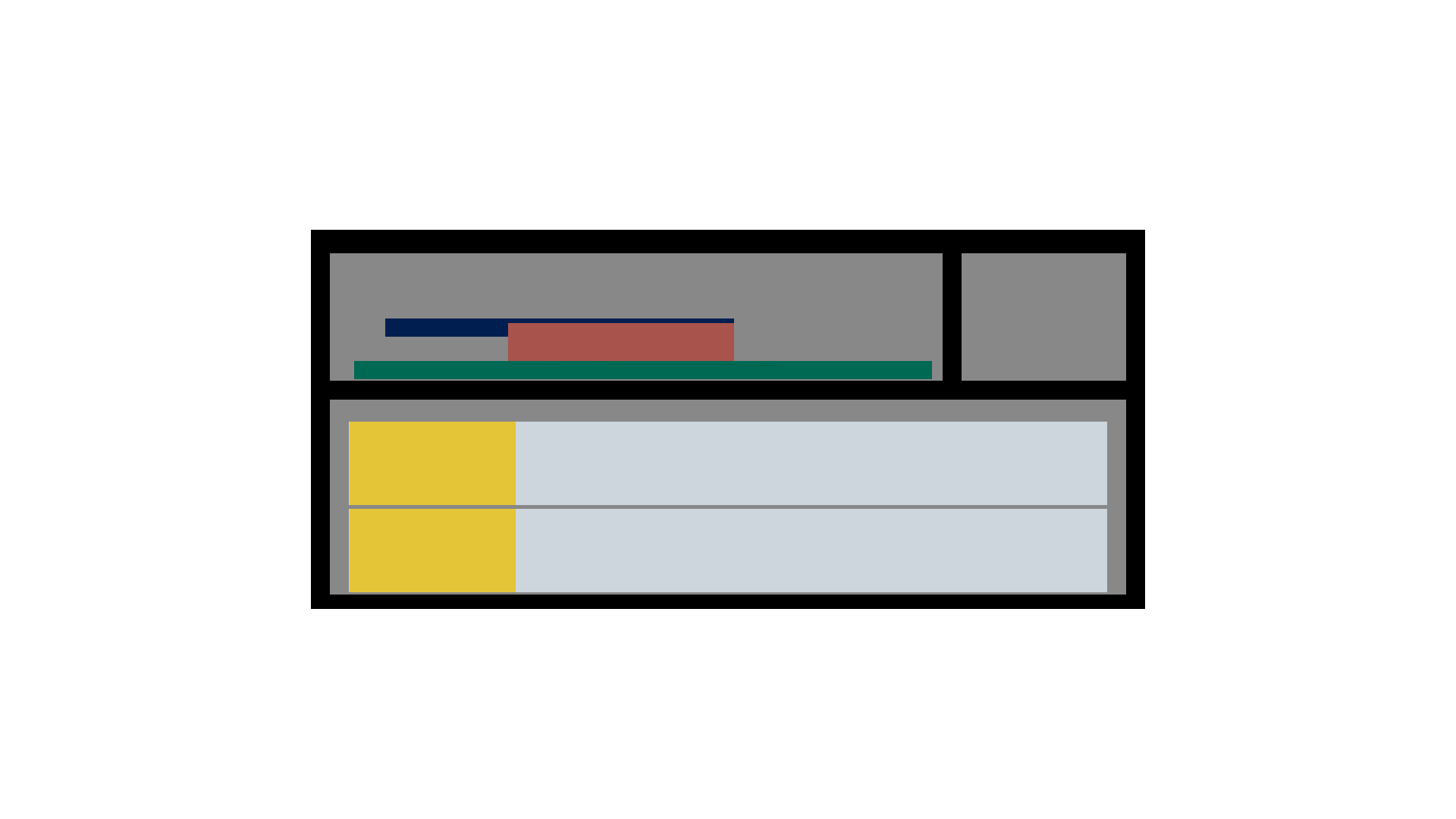 Temperature Sensor (8)
Temperature Sensor (8)
Air
(5)
Air
(7)
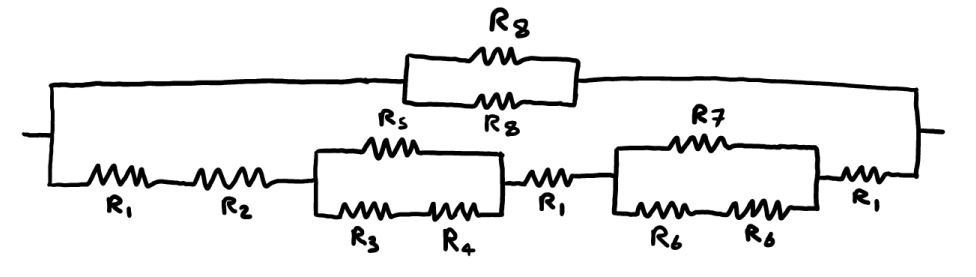 Wall
(1)
Wall
(1)
Wall
(1)
Nordic
(2)
Battery
(6)
Battery
(6)
Connector
(3)
PCB
(4)
93
Overview      Design Solution      CPEs      Requirements Satisfaction      Risks      Verification & Validation      Project Planning      References      Backup
Thermal Analysis Setup
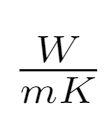 94
Overview      Design Solution      CPEs      Requirements Satisfaction      Risks      Verification & Validation      Project Planning      References      Backup
Thermal Analysis Calculations & Results
Individual Resistances:


Total Resistance:
Rtot = 0.004299
Temperature Increase = ~0.142℃
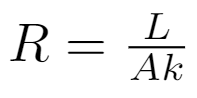 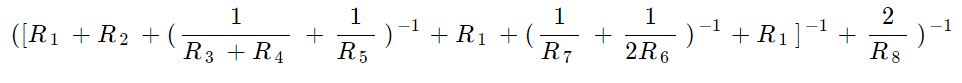 95
Overview      Design Solution      CPEs      Requirements Satisfaction      Risks      Verification & Validation      Project Planning      References      Backup
Signal Interference Requirements
With multiple systems operating in one room, the signals sent from each system must be differentiable to satisfy the two design requirements above.
96
Overview      Design Solution      CPEs      Requirements Satisfaction      Risks      Verification & Validation      Project Planning      References      Backup
Signal Interference UUID Code
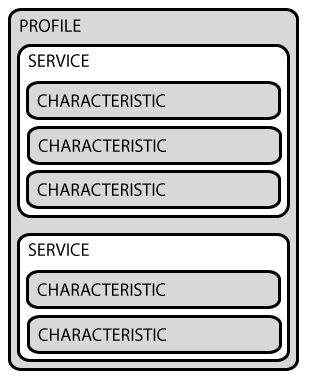 Data Packet Format
GATT[11]
Service
Characteristic ***
UUID Pseudorandom Code
Unique
Value
97
Overview      Design Solution      CPEs      Requirements Satisfaction      Risks      Verification & Validation      Project Planning      References      Backup
Reading Sensor Input and Transmitting it
Process
Used AnalogDiscovery2 to generate a square wave
Used the GPIO pin on NRF52840 to take in the analog signal
Used the onboard SAADC (successive approximation analog to digital converter) peripheral to convert the analog signal to a digital signal
The discrete digital values were written to a characteristic
The characteristic was subscribed to using the NRF connect app, and the values were compared with the expected values of the analog signal


Process Satisfies requisite Design Requirements
98
Overview      Design Solution      CPEs      Requirements Satisfaction      Risks      Verification & Validation      Project Planning      References      Backup
Saving Data
Process
nRF52840 USB CDC ACM[30] module capable of outputting data to the customer PC serial port 
Python pySerial[31] module capable of receiving serial port output as data 
Python capable of generating timestamp and writing text file


Process Satisfies requisite Design Requirements
99
Overview      Design Solution      CPEs      Requirements Satisfaction      Risks      Verification & Validation      Project Planning      References      Backup
Generating Alerts
Process
Conditional Statement to determine if alert needs to be generated
Python has Simple Mail Transfer Protocol (SMTP)[32] functionality
Capable of sending alert email to designated recipients


Process satisfies requisite Design Requirements
100
Overview      Design Solution      CPEs      Requirements Satisfaction      Risks      Verification & Validation      Project Planning      References      Backup
GUI Requirements
Our team will create a GUI for the customer to input transmission frequencies into to satisfy the three design requirements above.
101
Overview      Design Solution      CPEs      Requirements Satisfaction      Risks      Verification & Validation      Project Planning      References      Backup
GUI Creation and Layout
HTML
Simple graphics
Implementation of alert system
Live feed of measurements
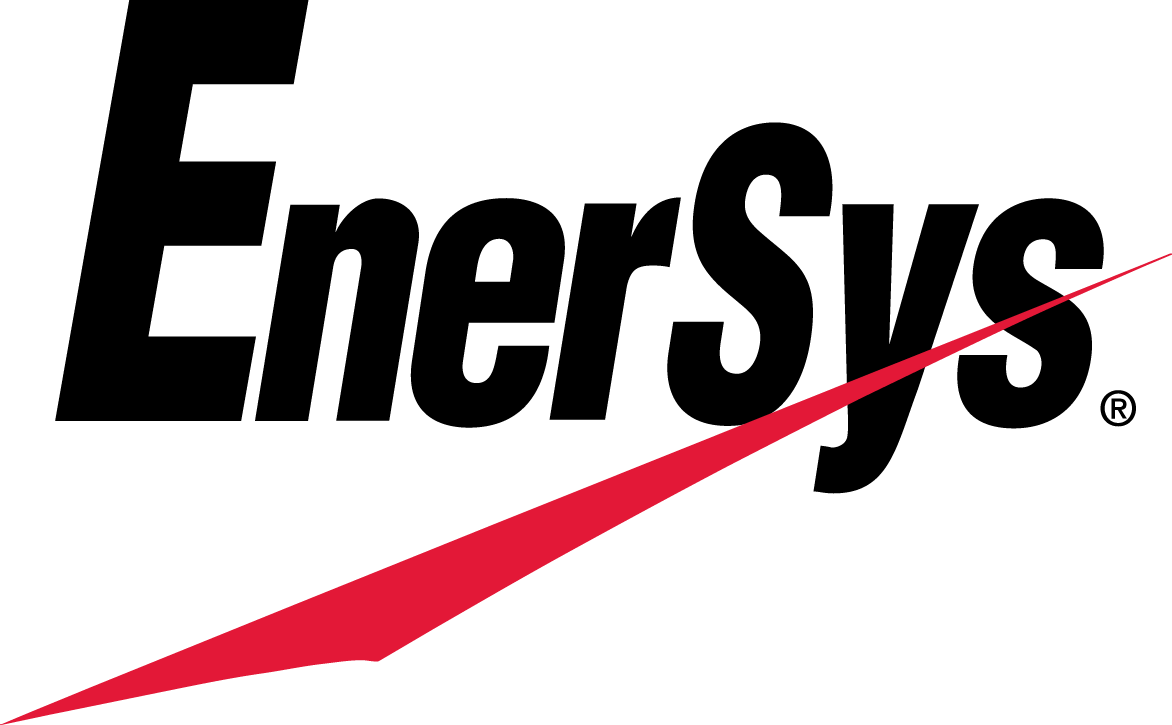 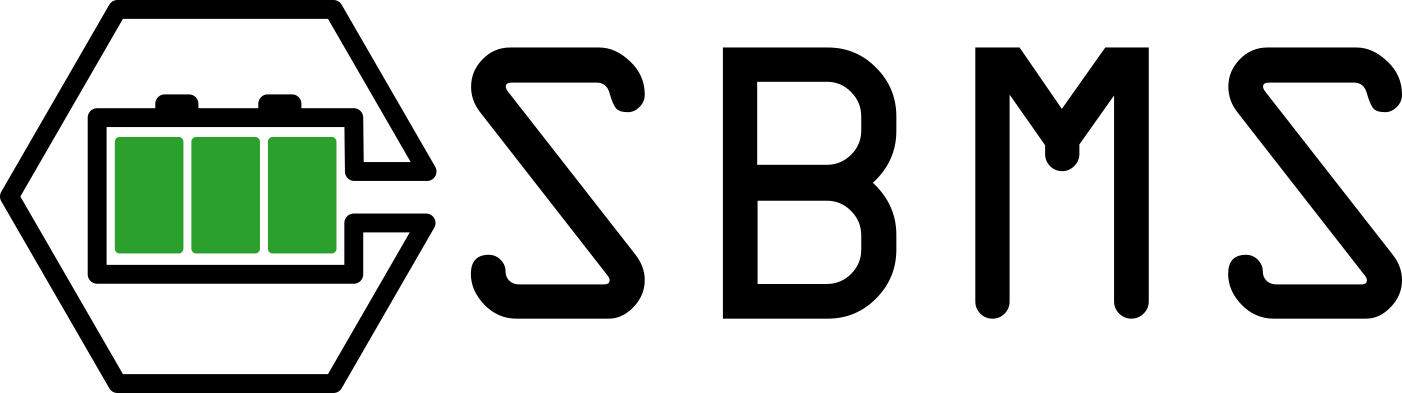 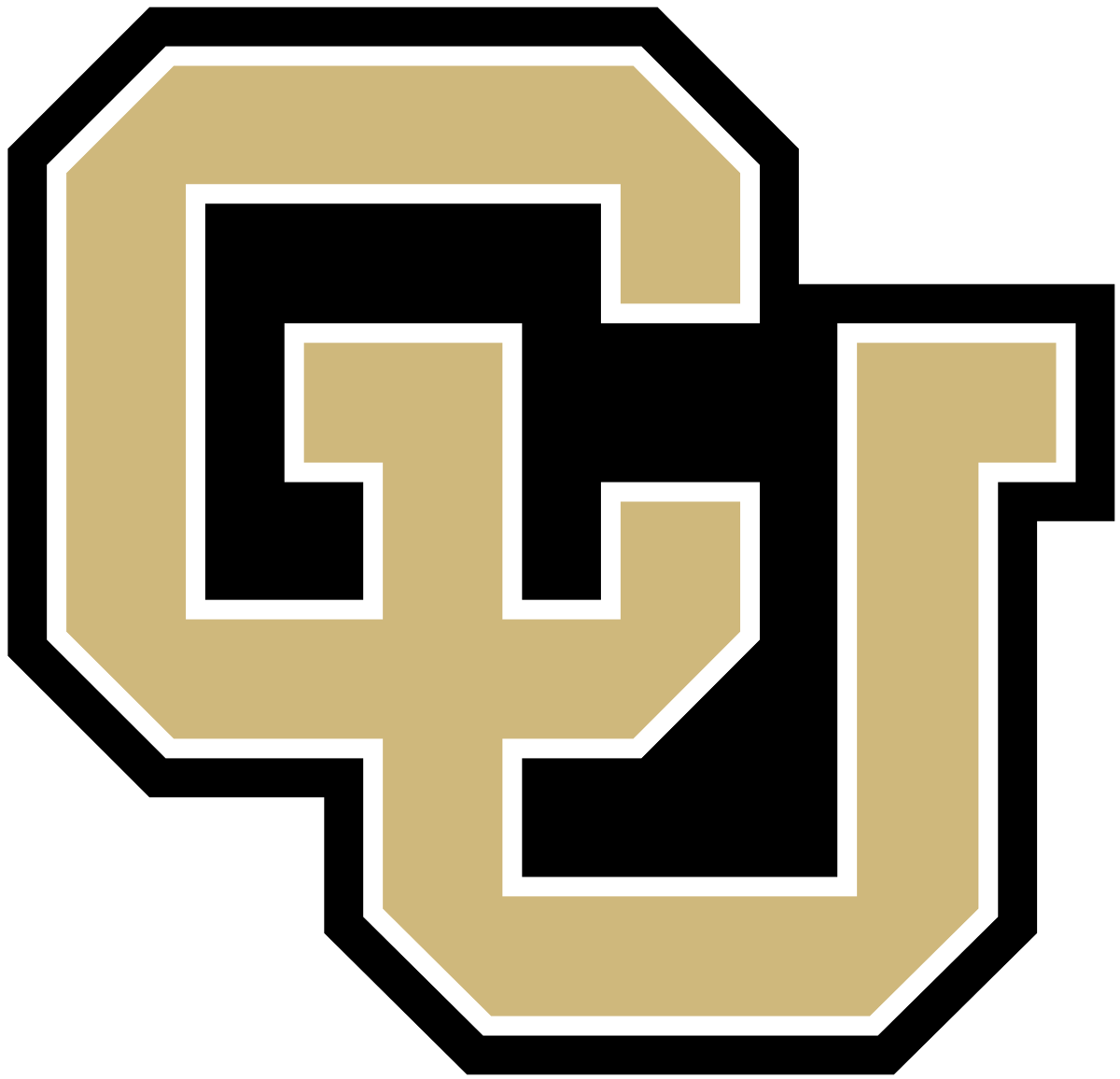 Temp High
Temp Low
Volt High
Volt Low
Duration
Email
102
Overview      Design Solution      CPEs      Requirements Satisfaction      Risks      Verification & Validation      Project Planning      References      Backup
Battery Selection
Selected Battery: 10Ah makerfocus lipo battery

Battery has required capacity for one year of continuous operation
Battery is durable which makes it more likely to survive the sealing/bagging process
103
Overview      Design Solution      CPEs      Requirements Satisfaction      Risks      Verification & Validation      Project Planning      References      Backup
Processor Selection
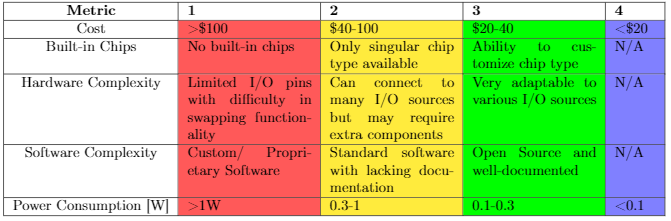 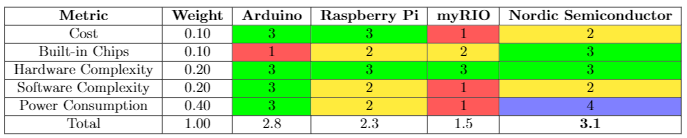 104
Overview      Design Solution      CPEs      Requirements Satisfaction      Risks      Verification & Validation      Project Planning      References      Backup
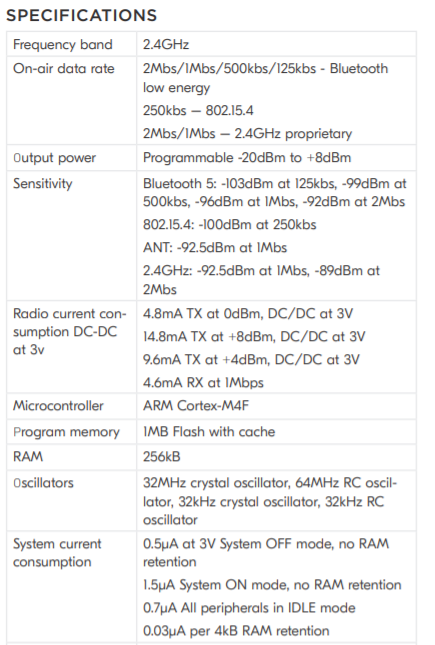 nRF52840[5]
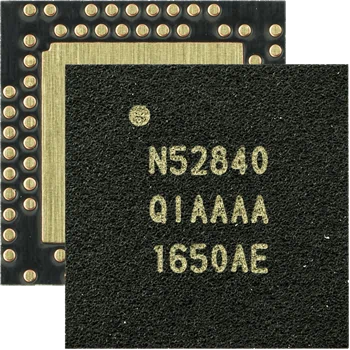 Link to datasheet
105
Overview      Design Solution      CPEs      Requirements Satisfaction      Risks      Verification & Validation      Project Planning      References      Backup
Risk Mitigation Table
106
Overview      Design Solution      CPEs      Requirements Satisfaction      Risks      Verification & Validation      Project Planning      References      Backup
Risk Matrix Mitigation Summary
Key
NRF development board backordered
EnerSys temp chamber unusable
Wireless communication failure
External battery failure
Computer interface failure 
Temp sensor backordered
Likelihood
Severity
107
Overview      Design Solution      CPEs      Requirements Satisfaction      Risks      Verification & Validation      Project Planning      References      Backup